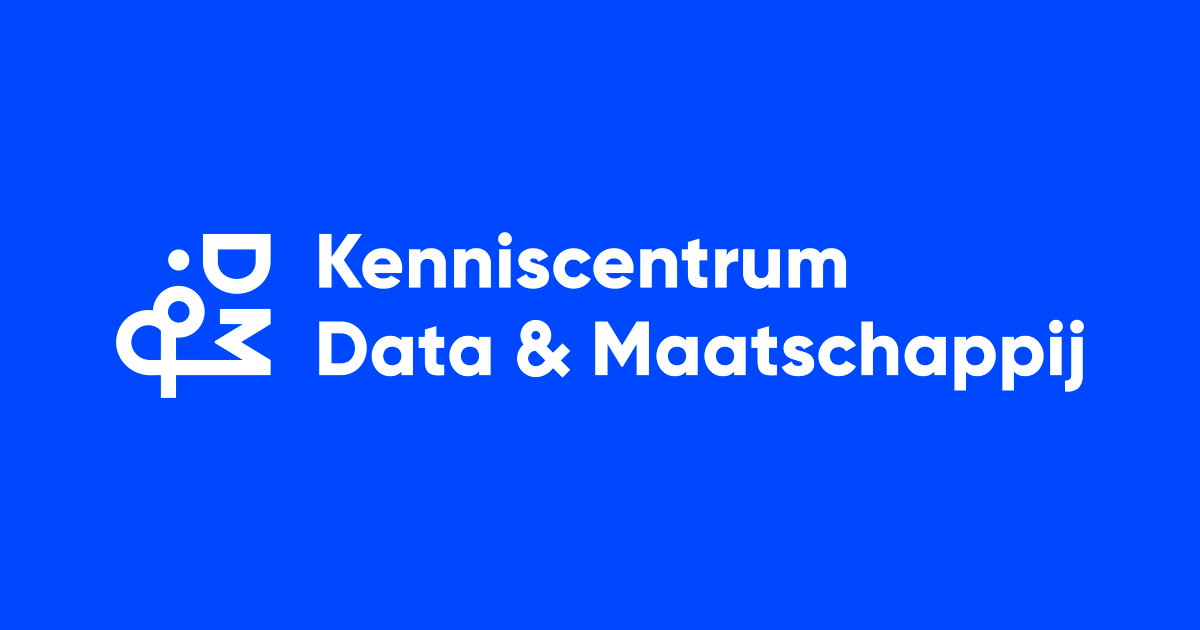 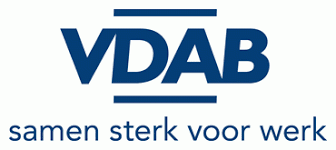 ESF-540-11081 - Begeleidingstraject menselijk kapitaal voor adoptie van Industrie4.0 operator ondersteunende technologieTrainingsmodule management
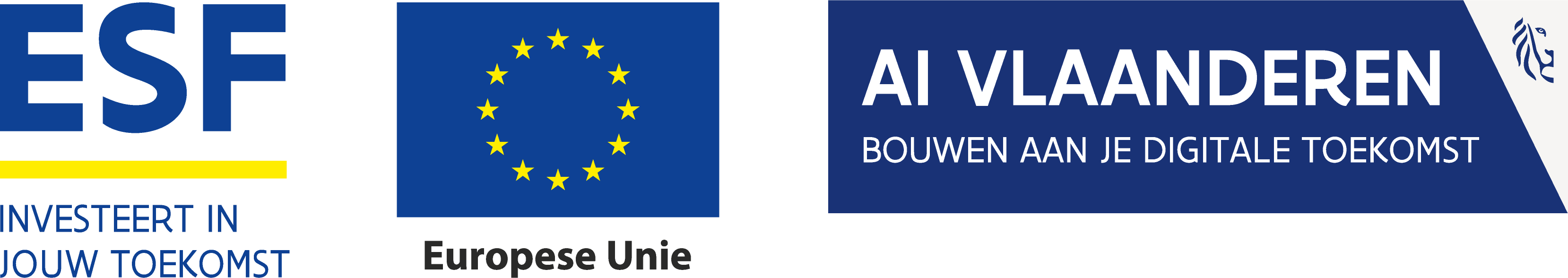 Programma
1
Werkinstructies in het algemeen
2
Papieren werkinstructies
6
5
3
4
Digitale werkinstructies
Conclusie
Voordelen productiemedewerker
DWI Platformen
WERKINSTRUCTIES IN HET ALGEMEEN
Werkinstructies > Doel
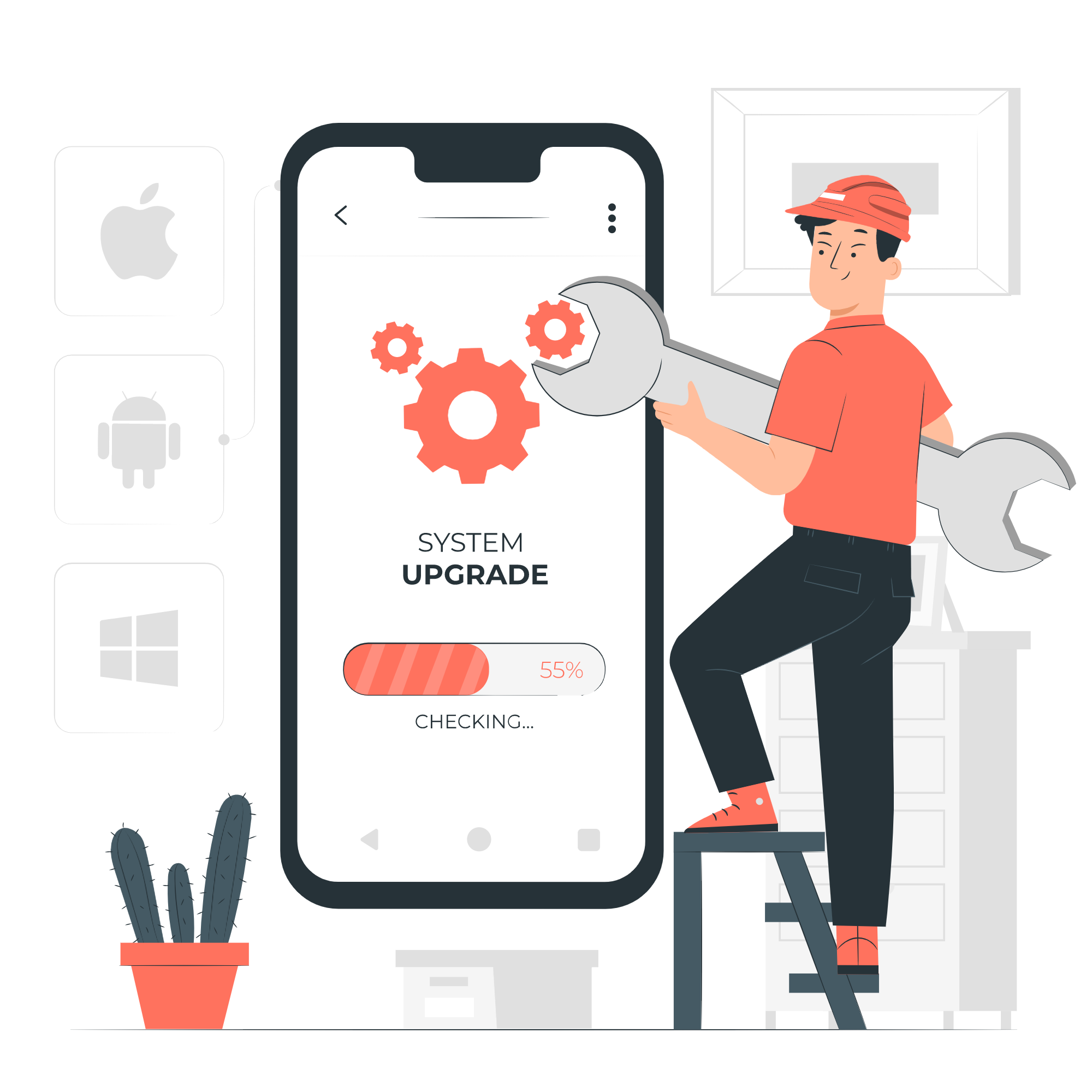 Begeleiding operatoren voor dagdagelijkse taken
Verbetering efficiëntie op de werkvloer
Meer zelfstandigheid
Vermindering in fouten
[Speaker Notes: Doel van werkinstructies:
Het begeleiden van operatoren voor hun dagdagelijkse taken zo correct en efficient mogelijk uit te voeren

Werkinstructies resulteren in:
Verbetering van de efficiëntie op de werkvloer
Creëren meer zelfstandigheid op de werkvloer
Het foutenmarge wordt omlaag gehaald]
Werkinstructies > Types
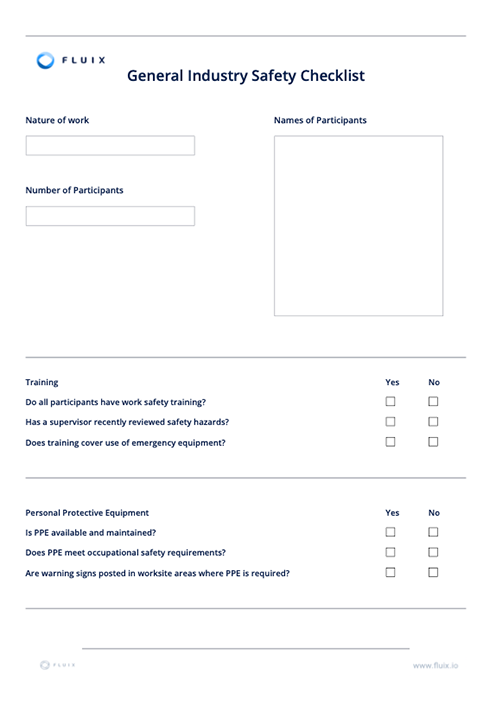 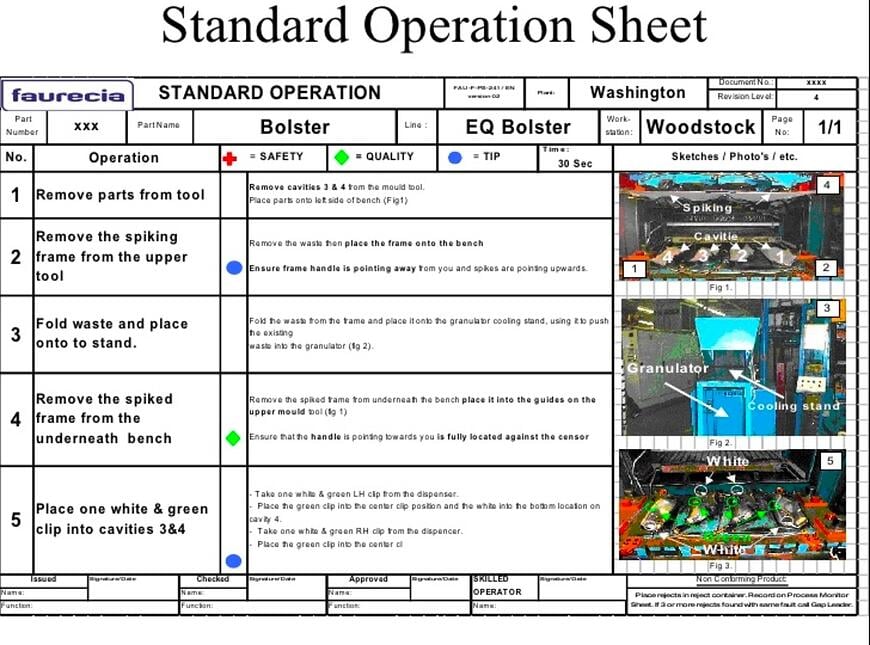 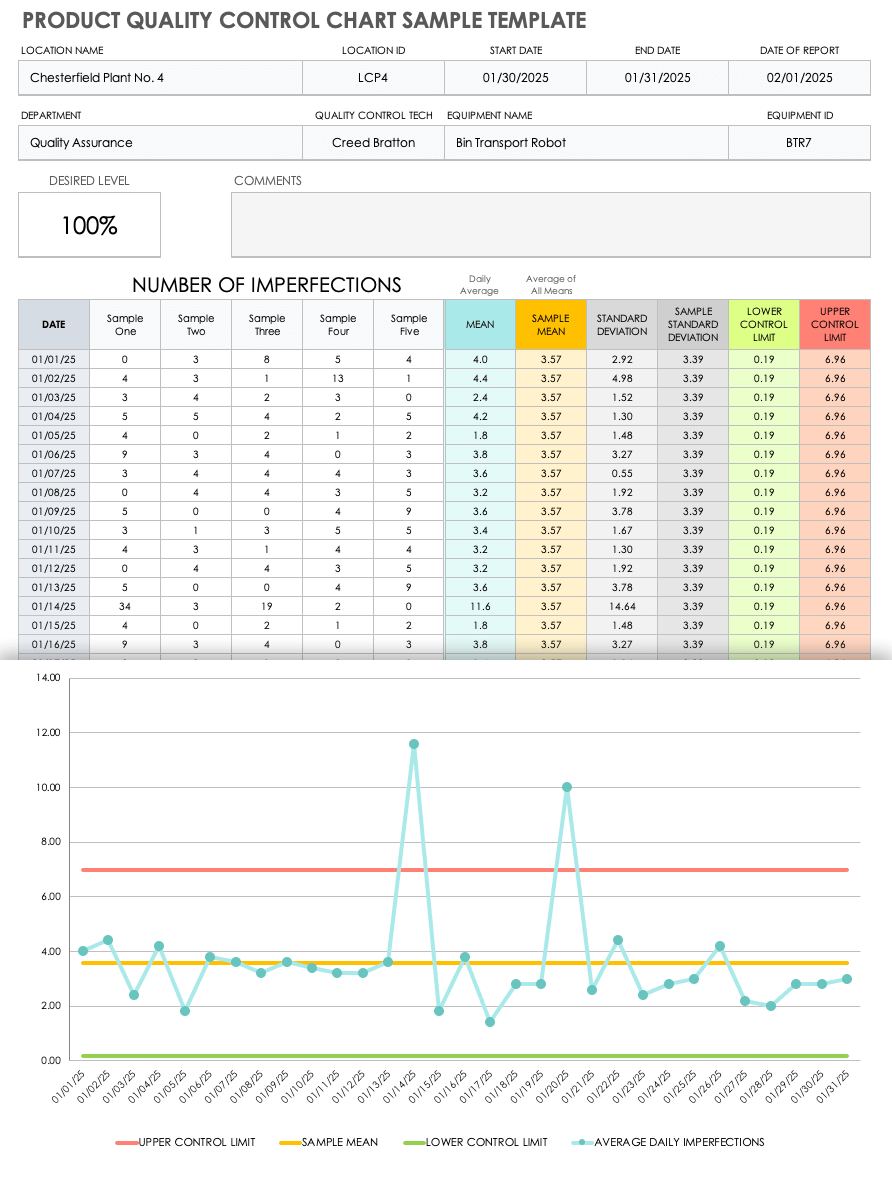 Verschillende types
Kwaliteitscontroles
Step-by-step gidsen
Schematische instructies
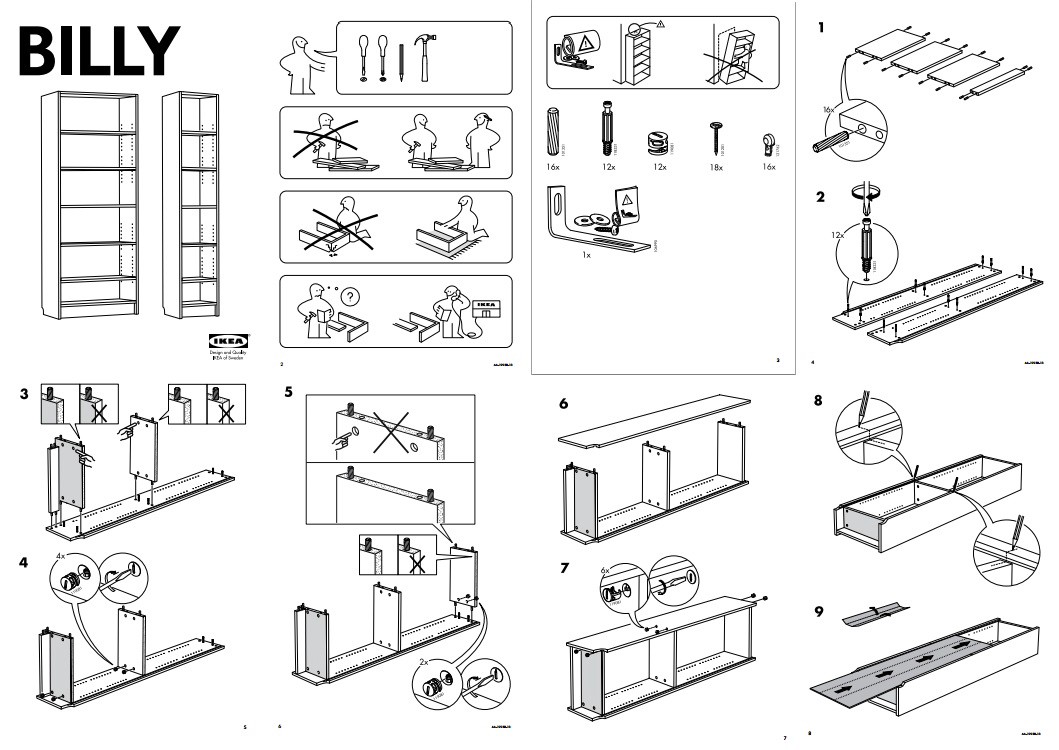 Checklists
…
[Speaker Notes: Werkinstructies bestaan in verschillende types met elks hun eigen use case:
Kwaliteitscontroles
Step-by-step guides
Schematische instructies
Checklists
…]
Werkinstructies > Kosten & baten
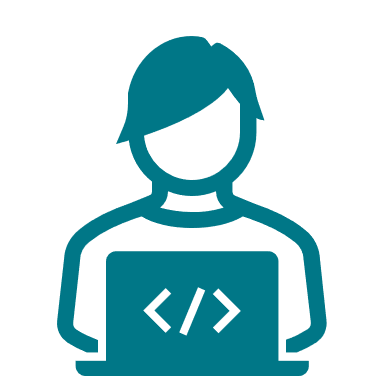 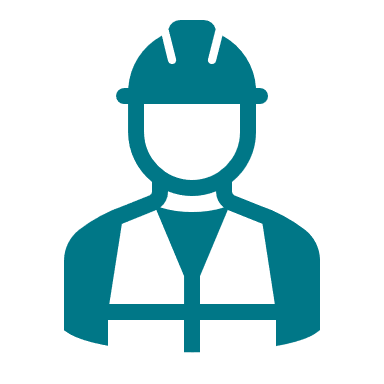 Kwaliteitsvolle instructies
Proces-ingenieur
Operator
Baten
>
Kosten
Minder opleiding nodig
Borging kennis
Minder fouten
…
Management van werkinstructies
Opstellen
Aanpassen
Updaten
Distribueren
[Speaker Notes: Kwaliteitsvolle instructies zijn een grote factor om meer baten dan kosten te halen
Mits kwaliteitsvolle instructies worden aangeleverd door de beheerder (process-ingenieur-
Meer baten, minder kosten]
Werkinstructies > Kosten & baten
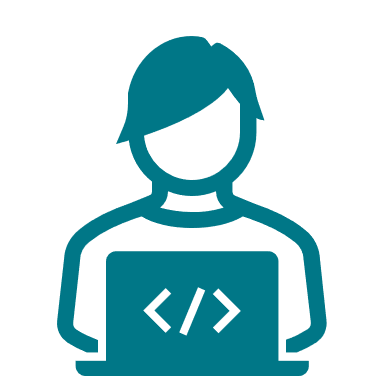 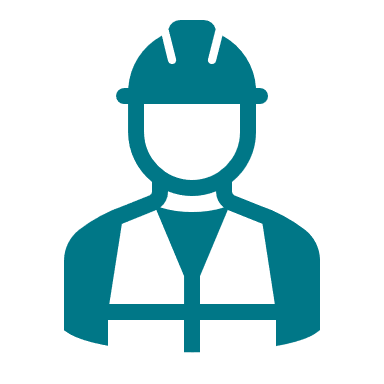 Slechte werkinstructies
Proces-ingenieur
Operator
Baten
<
Kosten
Minder opleiding nodig
Borging kennis
Minder fouten
…
Management van werkinstructies
Opstellen
Aanpassen
Updaten
Distribueren
[Speaker Notes: Kwaliteitsvolle instructies zijn een grote factor om meer baten dan kosten te halen
Indien geen kwaliteitsvolle instructies worden aangeleverd door de beheerder (process-ingenieur-
Meer kosten, minder baten
CONCLUSIE:
Er moet voldoende aandacht worden besteed om instructies kwaliteitsvol te maken
Pas wanneer ze kwaliteitsvol genoeg zijn, zal je een groot verschil zien tussen werken met instructies en werken zonder instructies]
Werkinstructies > Kwalitatieve werkinstructies?
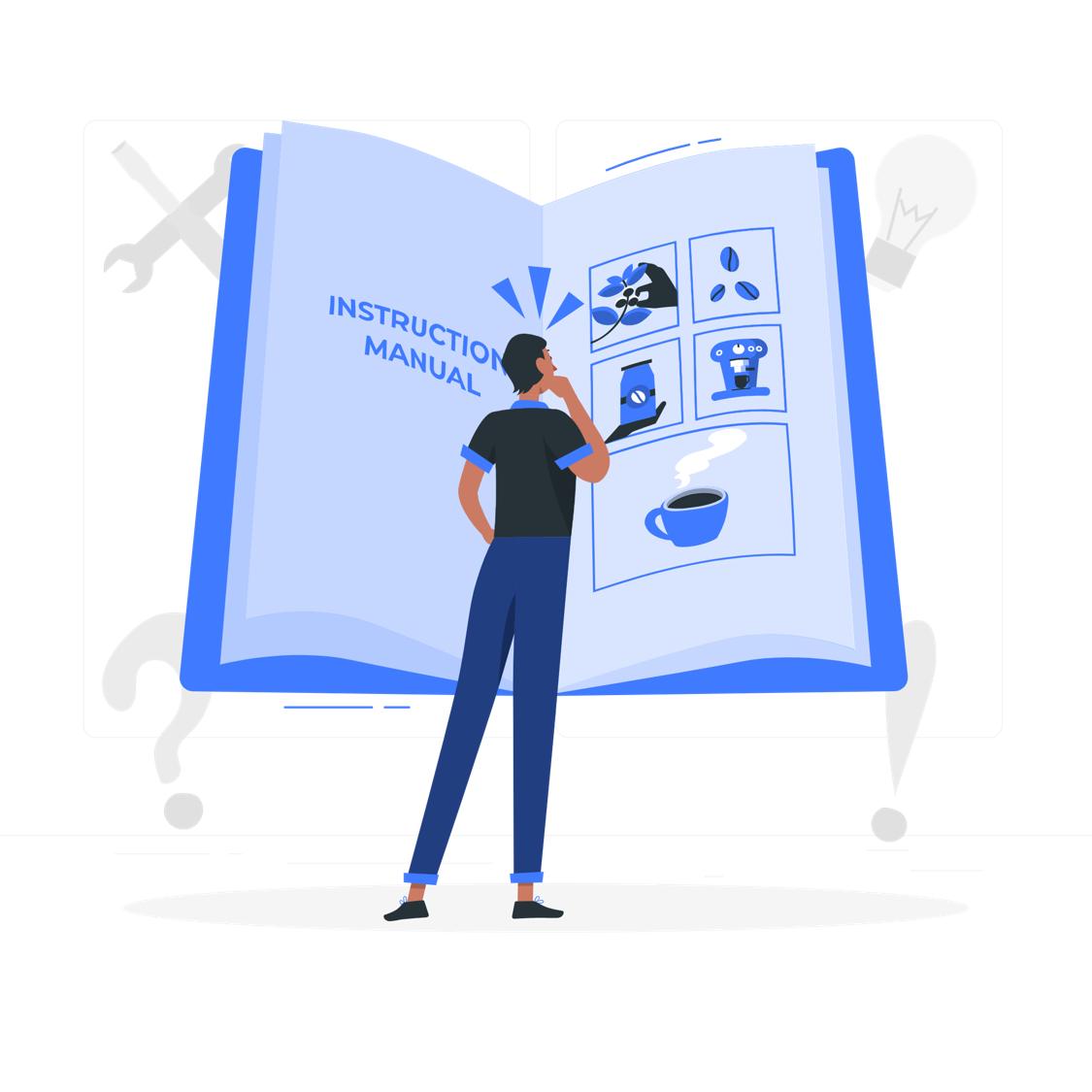 INFORMATIE
Correct, relevant, compleet, duidelijk en up-to-date
Verpakt in behapbare vorm
Korte zinnen in gebiedende wijs (bevelen)
Eenduidige verwijzingen ( Gereedschap/componenten)
Aangeleverd met illustraties
[Speaker Notes: Informatie moet juist, relevant, compleet, duidelijk en up-to-date zijn
Verpakt in behapbare vorm:
Korte zinnen
Gebiedende wijs
Eenduidige verwijzingen (naar bvb. gereedschap/componenten)
Illustraties > Tekst]
Werkinstructies > Kwalitatieve werkinstructies?
ALGEMENE TIPS VOOR AANMAAK
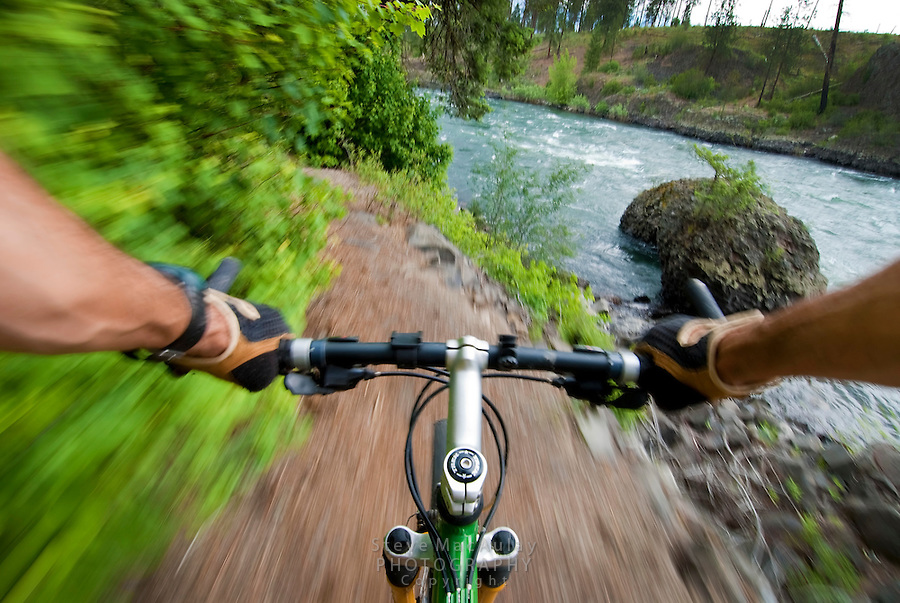 Opsplitsen van lange taakomschrijvingen
Camerastandpunten bij beeldopnames
Niet te ver/dichtbij van het object (tenzij close-up noodzakelijk is voor details te tonen)
Filmen uit perspectief van de gebruiker (POV = point of view) indien mogelijk
[Speaker Notes: Kwalitatieve werkinstructies
Geen eenvoudige taak om van de eerste keer een kwalitatieve versie te maken
Vereist een nodige voorkennis & tijd
Volgende tips kunnen helpen bij de aanmaak]
werkinstructies > Kwalitatieve werkinstructies?
ALGEMENE TIPS VOOR VIDEO-OPNAMES
Video enkel toevoegen wanneer noodzakelijk
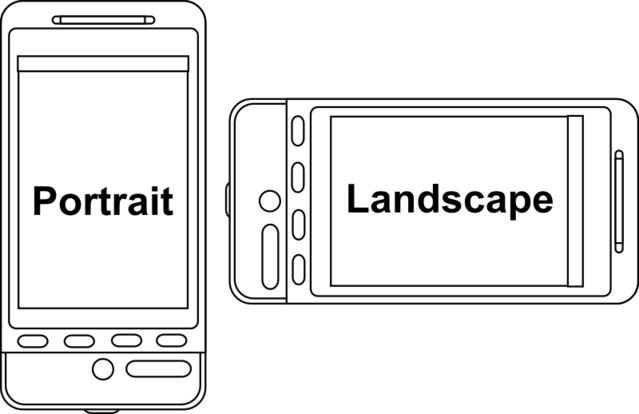 Video is correcte informatiebron mits deze correct is opgenomen
Correcte duur (niet te lang, niet te kort)
Beeldmateriaal opnemen in landscape of portrait?
[Speaker Notes: Video > Foto > Tekst
Duidelijke video opnemen? :
Niet te lang!
Optimaal formaat afhankelijk van device type waarop instructies (het vaakst) uitgevoerd zullen worden:
Tablet, Vast scherm, Smartglasses  Landscape
Smartphone  Portrait
Videos moeten een duidelijk start/einde hebben (voor looped playback)Korte pauze vooraleer handeling wordt uitgevoerd
Hint: Gebruik je vinger om dingen aan te wijzen!]
PAPIEREN WERKINSTRUCTIES
Papieren werkinstructies > Wat?
BRONBESTANDEN INSTRUCTIE










…
OPERATOR
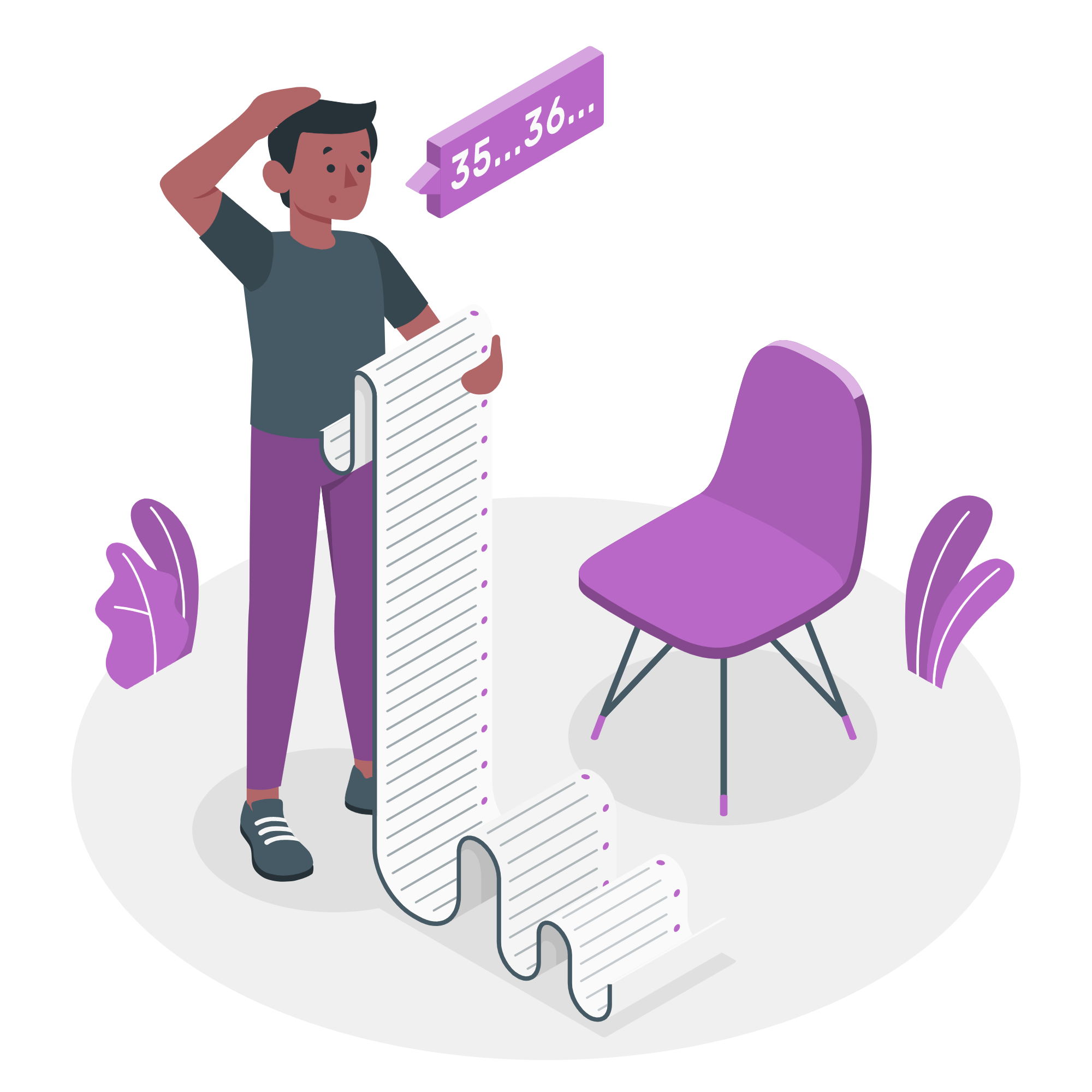 INSTRUCTIESOP PAPIER
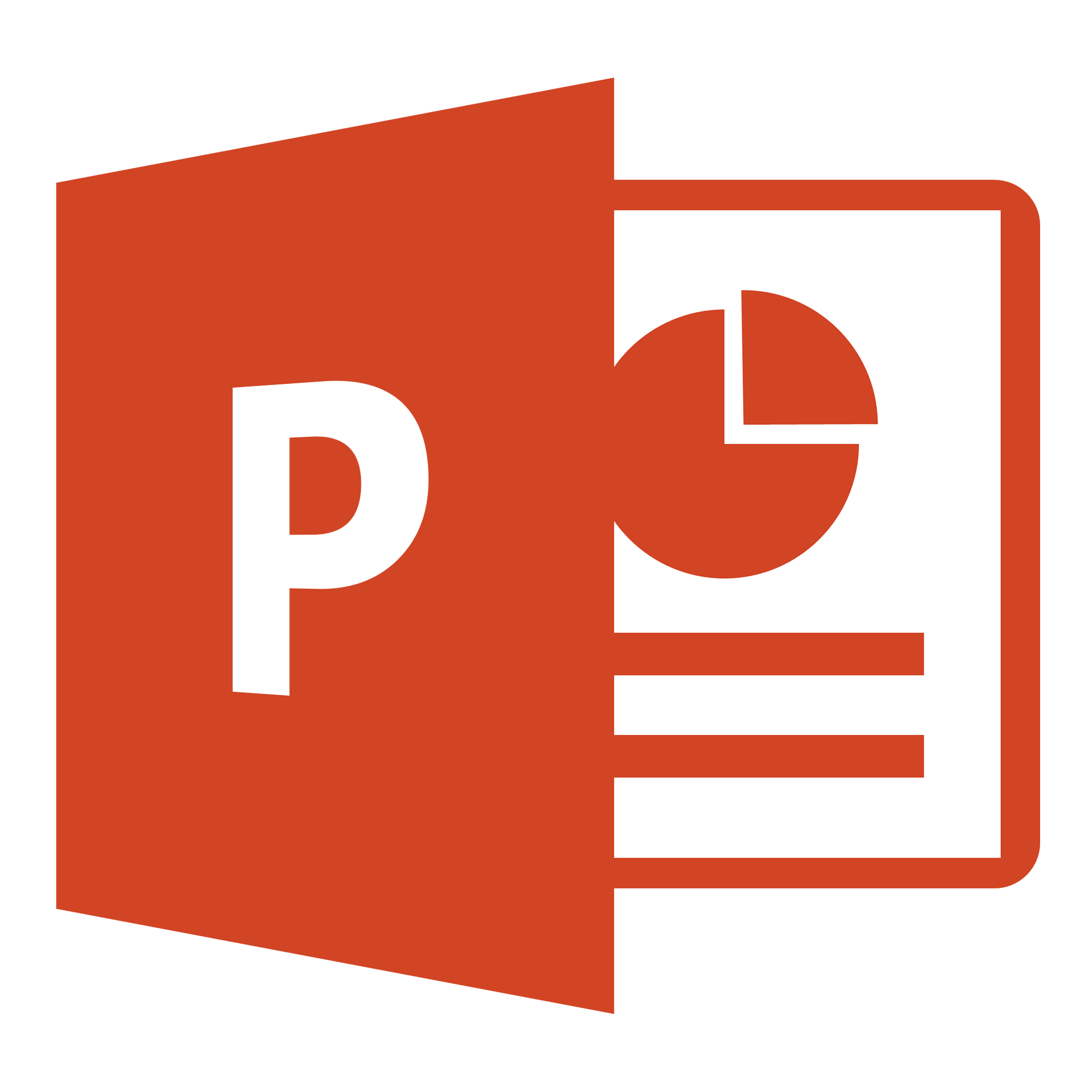 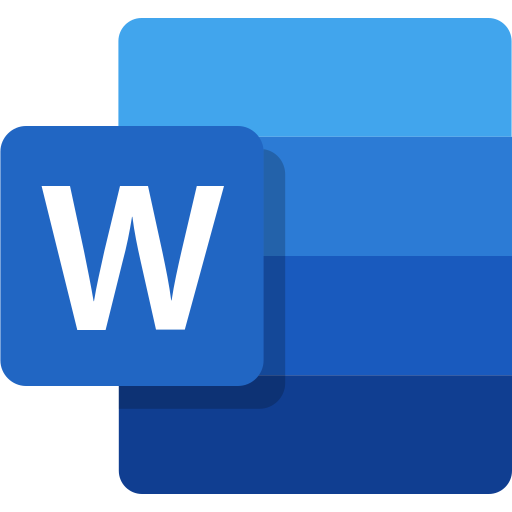 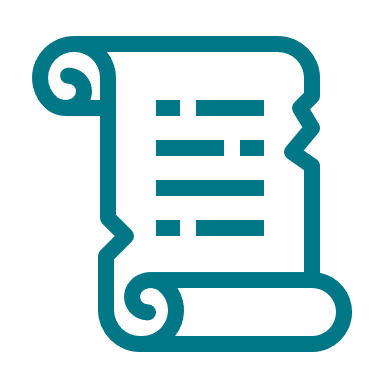 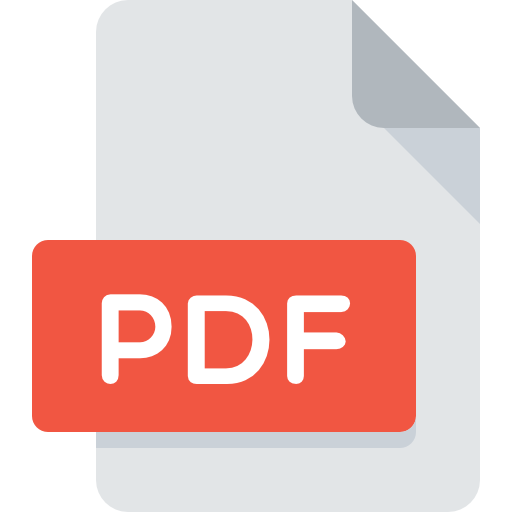 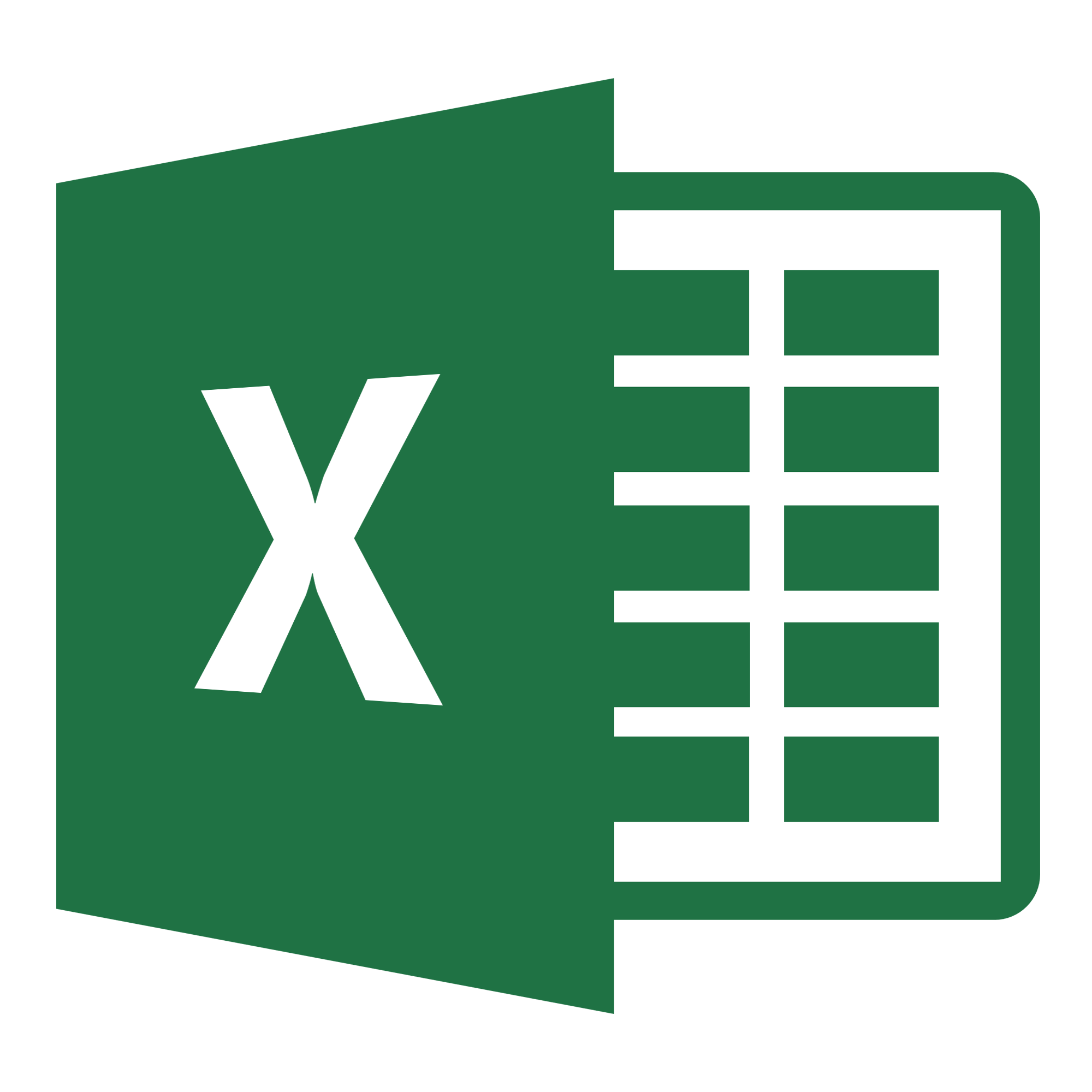 [Speaker Notes: Hedendaagse context nog veel toegepast
Digitale bronbestanden bestaan, maar toch worden papieren instructies aangeleverd aan productiemedewerkers
Problemen van papieren instructies blijven bestaan]
Papieren werkinstructies > Problemen
PROBLEMEN
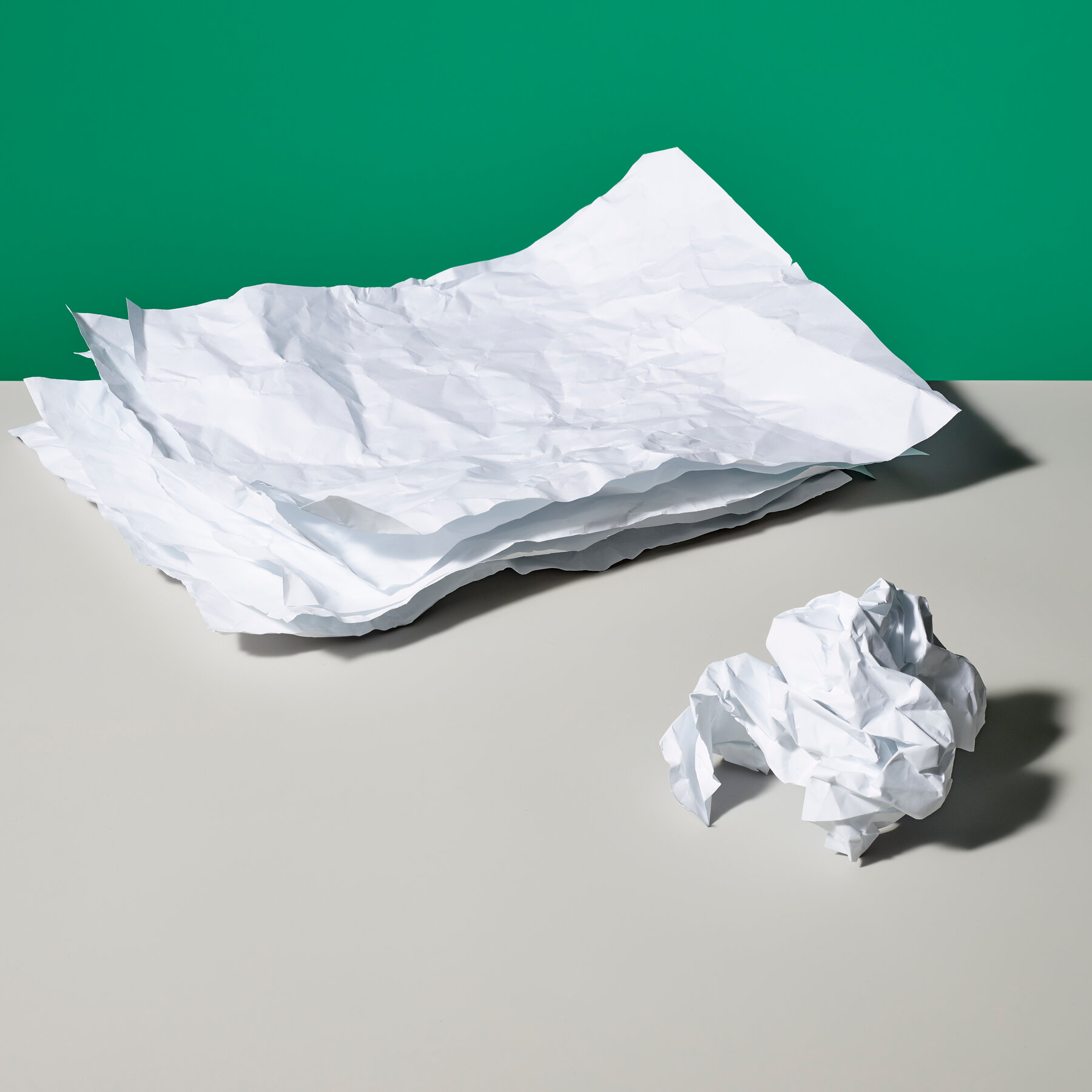 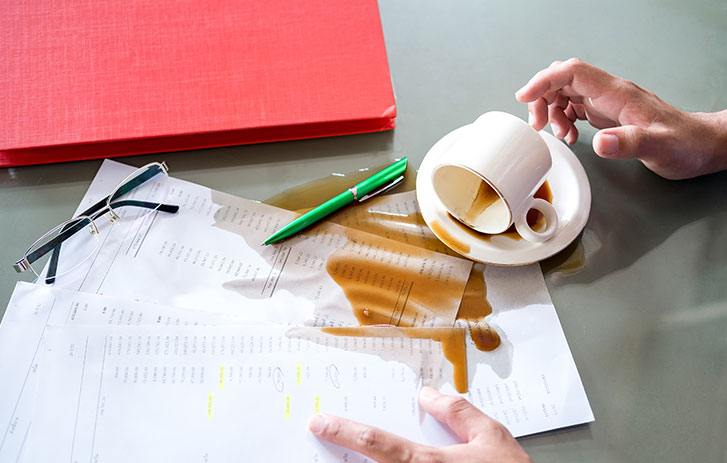 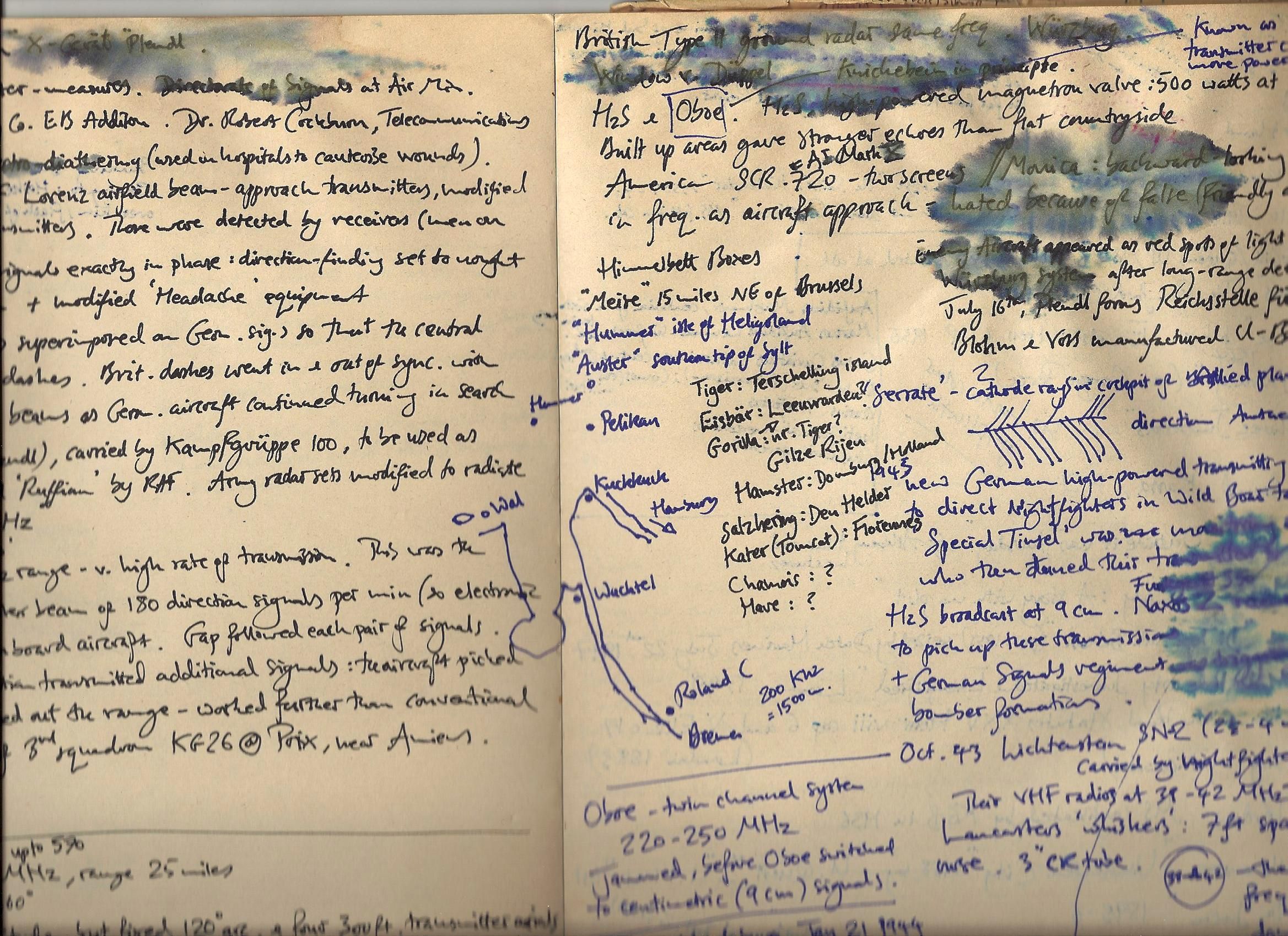 Papier is fragiel
Veel plaats voor opslag nodig
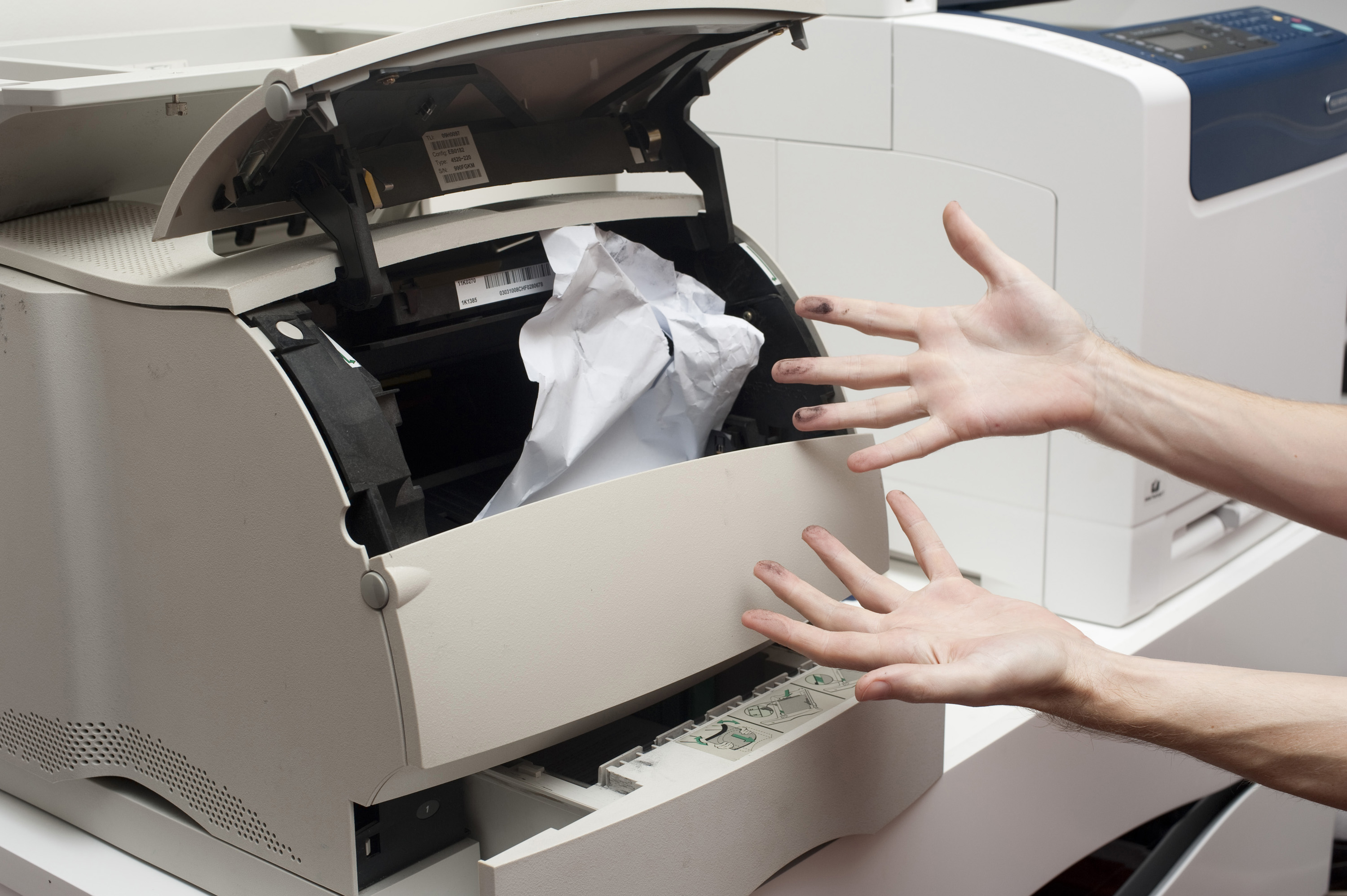 Verbruikt inkt & papier
Distributie is moeilijk
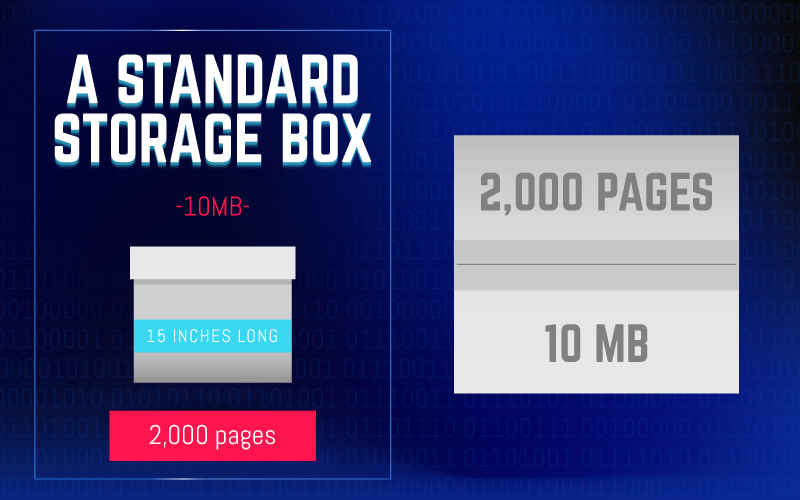 38,1 cm
[Speaker Notes: Problemen
Fragiel
Vertaling instructies is ‘onbegonnen werk’
Distributie moeilijkheden
Data-opslag
Niet duurzaam op lange termijn]
Papieren werkinstructies > In een notendop
Afgeprinte vorm op de werkvloer
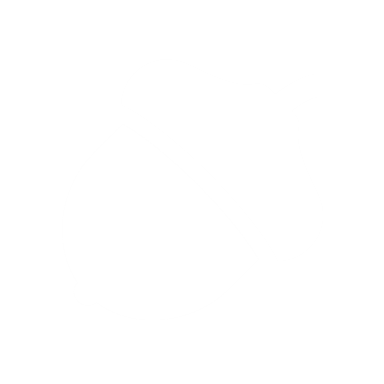 Tekst & illustraties
Logistieke uitdaging
Niet duurzaam
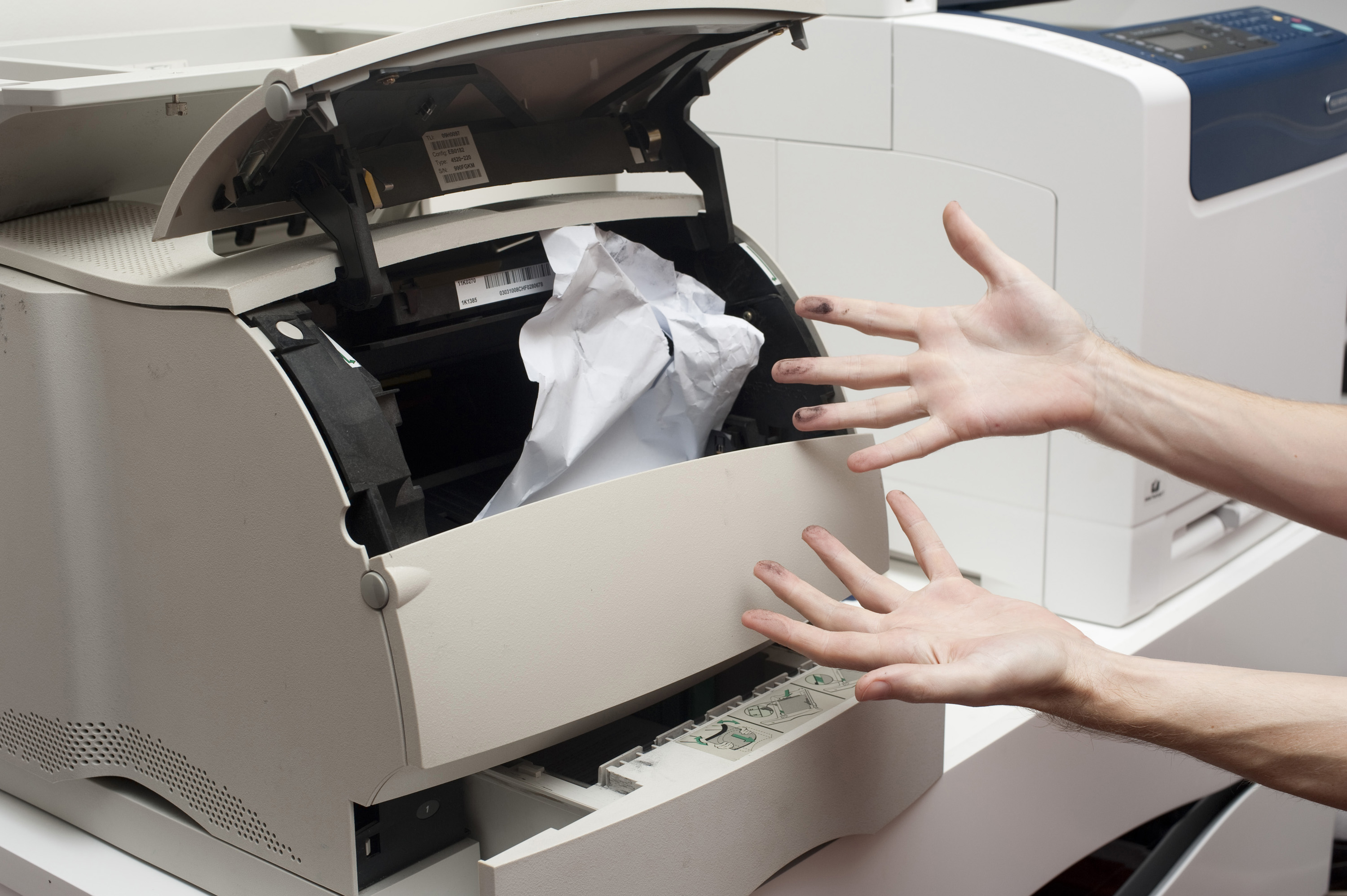 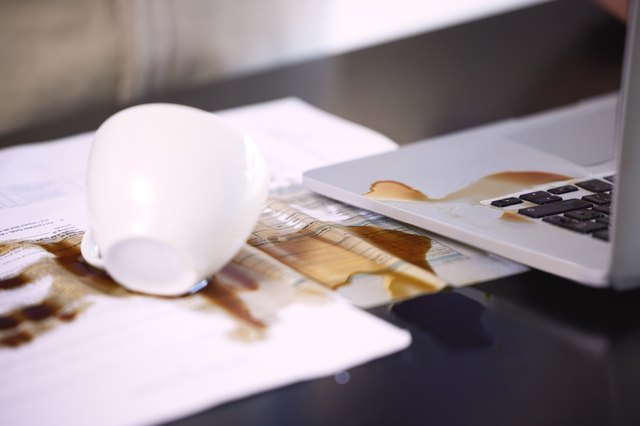 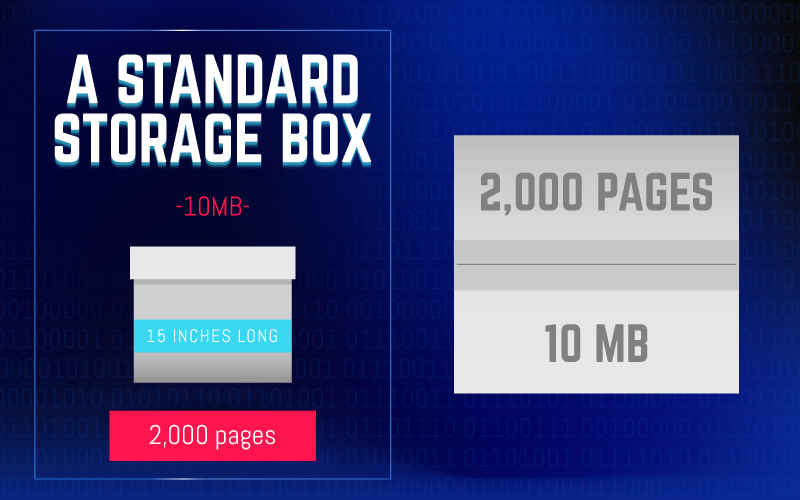 38,1 cm
[Speaker Notes: Werkinstructies worden in een afgeprinte vorm gebruikt op de werkvloer
Gelimiteerd tot tekst & illustraties
juiste instructie op juiste plaats/moment beschikbaar krijgen = geen makkelijke taak!
Afprinten
Distribueren naar de site/werkvloer verdeling
Oude instructies mogen niet blijven rondslingeren
Papier als data-opslag heeft een aanzienlijk groter format dan een HDD of SSD dat 10 miljoen keer dezelfde instructie kan opslaan
Wat als een instructie zoek geraakt?]
DIGITALE WERKINSTRUCTIES
Digitale werkinstructies > Wat?
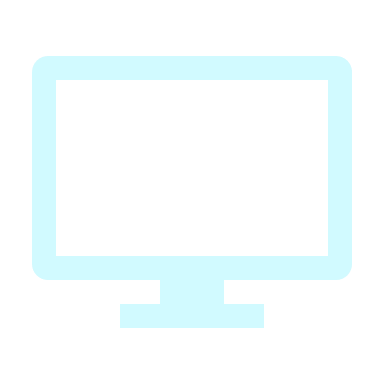 DIGITALE INTERFACES
OPERATOR
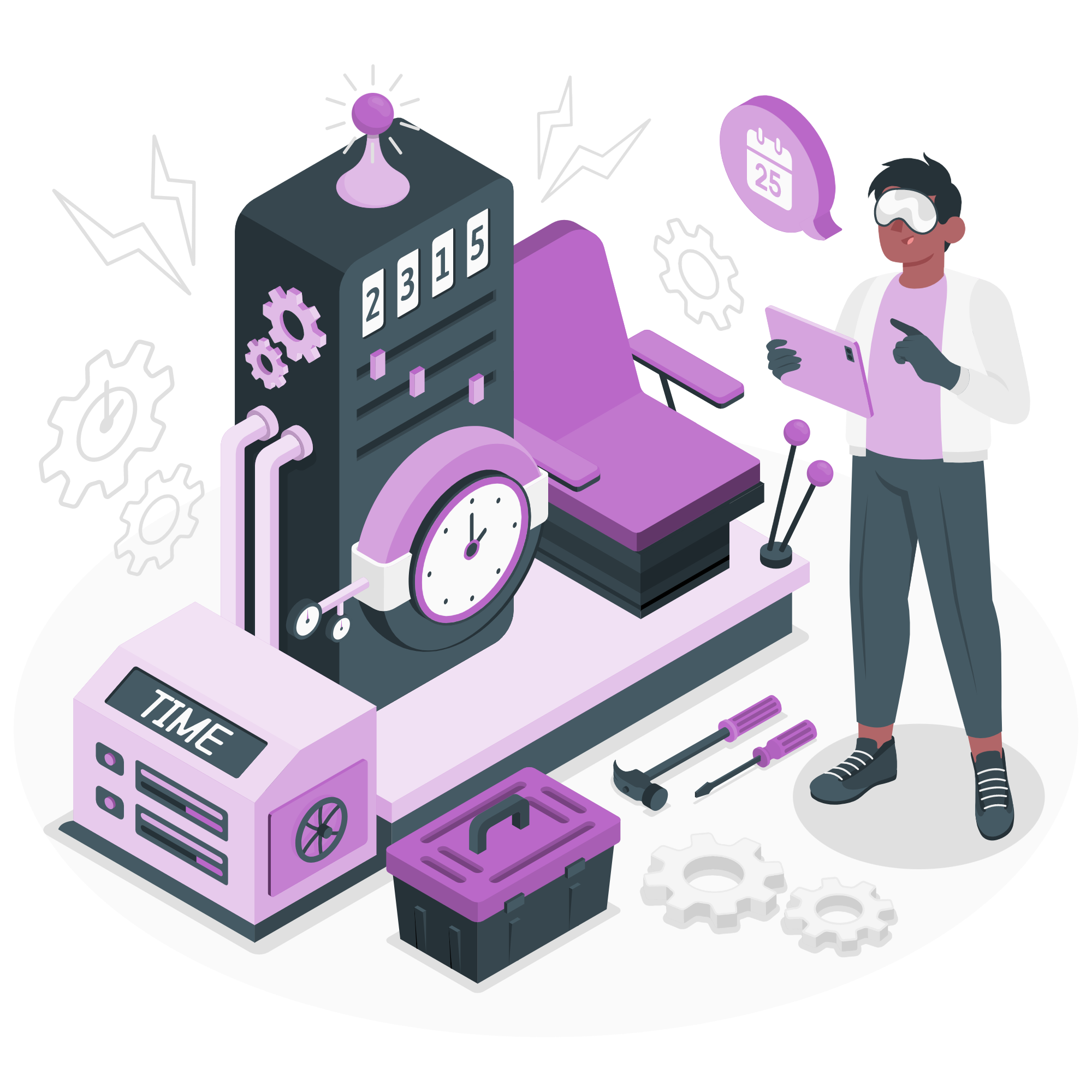 BEELDSCHERMEN
INSTRUCTIES
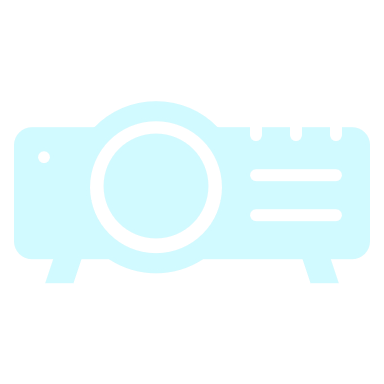 PROJECTIE
AR/VR 
TECHNOLOGIE
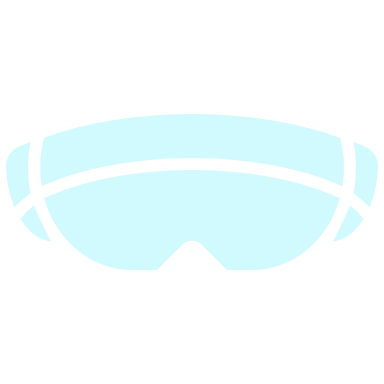 [Speaker Notes: Digitale werkinstructies zijn werkinstructies die in digital format worden aangeleverd aan de operatoren door middel van een specifieke digitale interface.

Interfaces die we hier bespreken zijn:
Beeldschermen
Projectiesystemen
AR/VR technologie]
Digitale werkinstructies > Een welgekende afkorting
Zeg niet: ‘Digitale werkinstructies’!

Zeg wel: ‘DWI’!
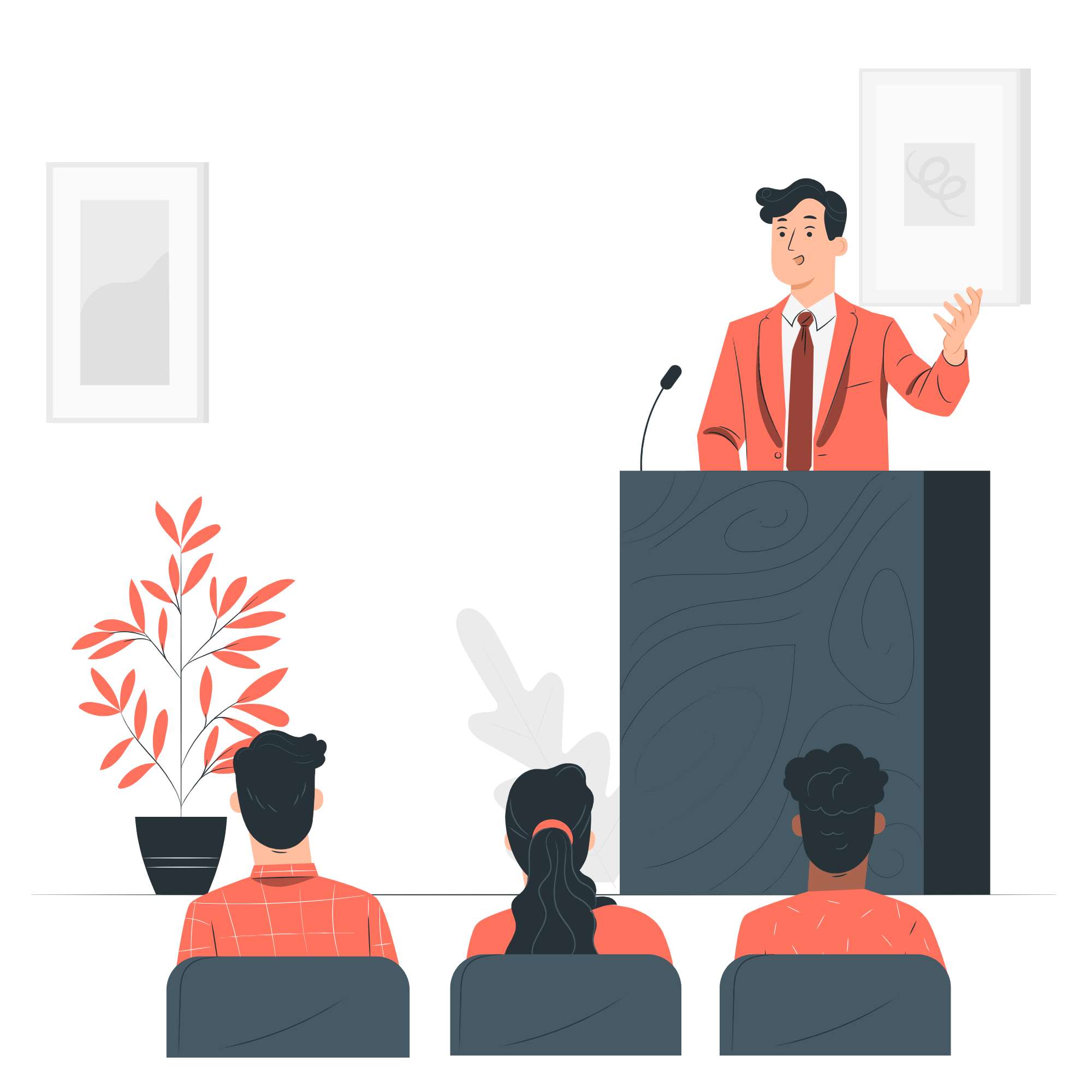 [Speaker Notes: Bij digitale werkinstructies wordt er vaak verwezen naar de term ‘DWI’
Dit is een afkorting dat in de industrie veelvuldig gebruikt wordt]
Digitale werkinstructies > Interfaces eigenschappen
EIGENSCHAPPEN DIGITALE INTERFACE
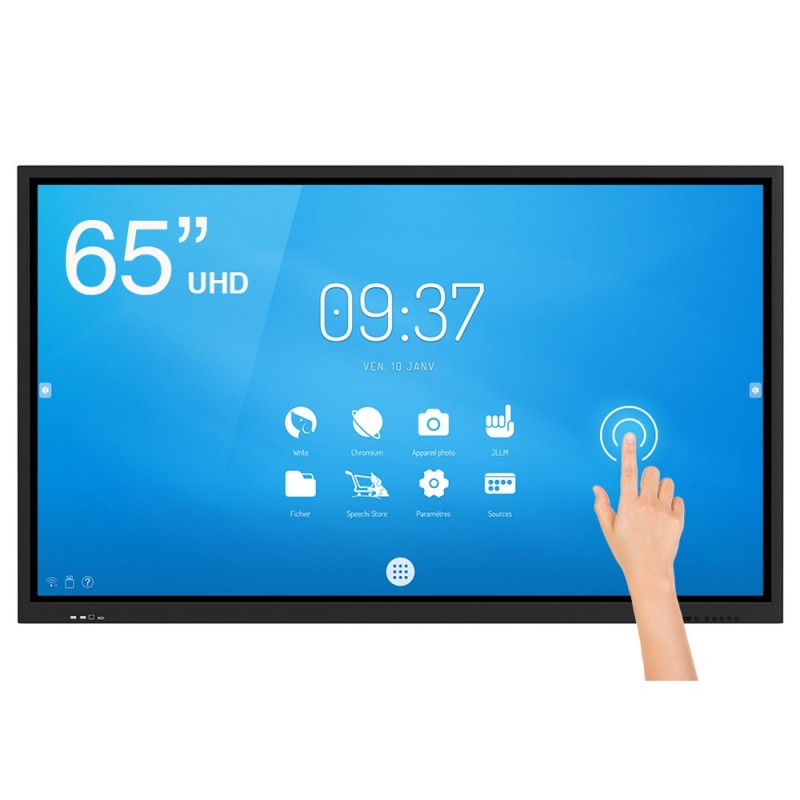 Bediening (via aanraking, stemgestuurd, bewegingen, …)
Mobiliteit (mobiele devices <-> Niet-mobiele devices)
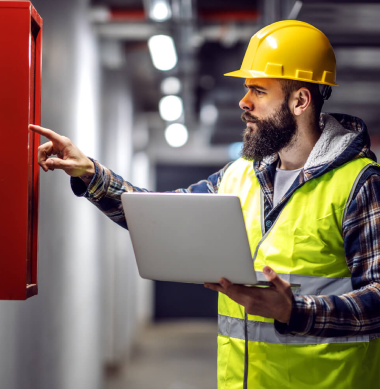 Bewegingsvrijheid
[Speaker Notes: Eigenschappen van digitale interface
Bediening via aanraking of niet?(touchscreen, keyboard muis, … vs voice commands, gesture control, …)
Mobiel of niet?(Vaste beeldschermen, projectors, … vs Smartphones, tablets, smartglasses, …)
Bewegingsvrijheid:in welke mate kan de operator zich bewegen rond de digitale interface zonder problemen
Invoermogelijkheden van gekozen devices(camera, microfoon, Gemak voor invoer van tekst, …)
Kan het device aangewend worden waar er 2-handige operaties nodig zijn? (Kijken naar spraakgestuurde ondersteuning)]
Digitale werkinstructies > Juiste tool voor de job
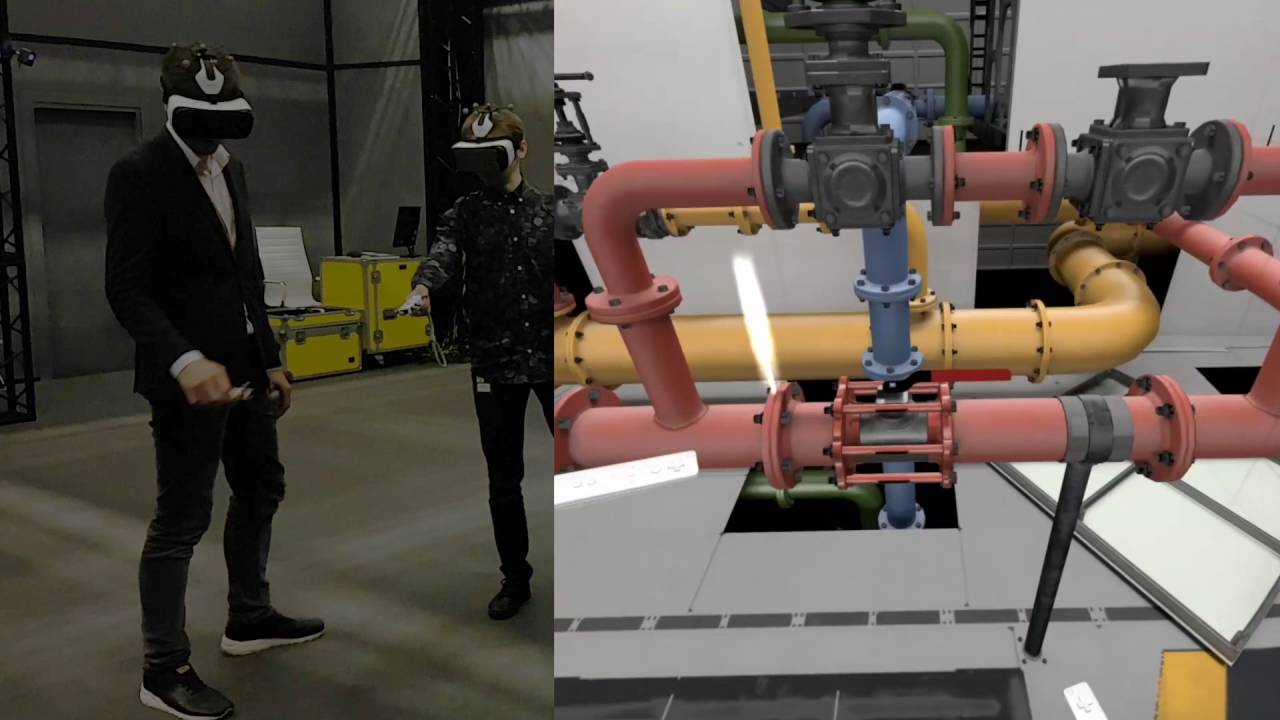 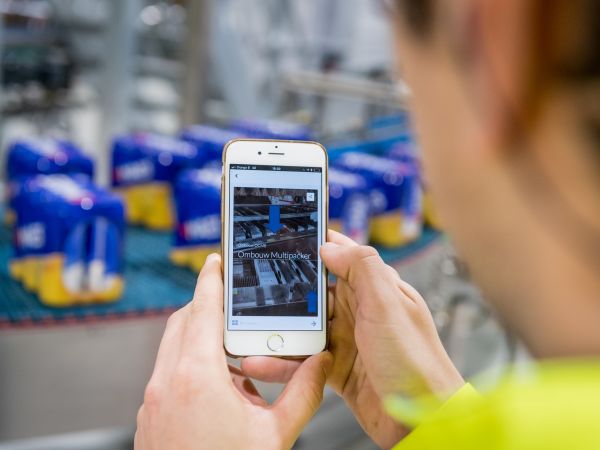 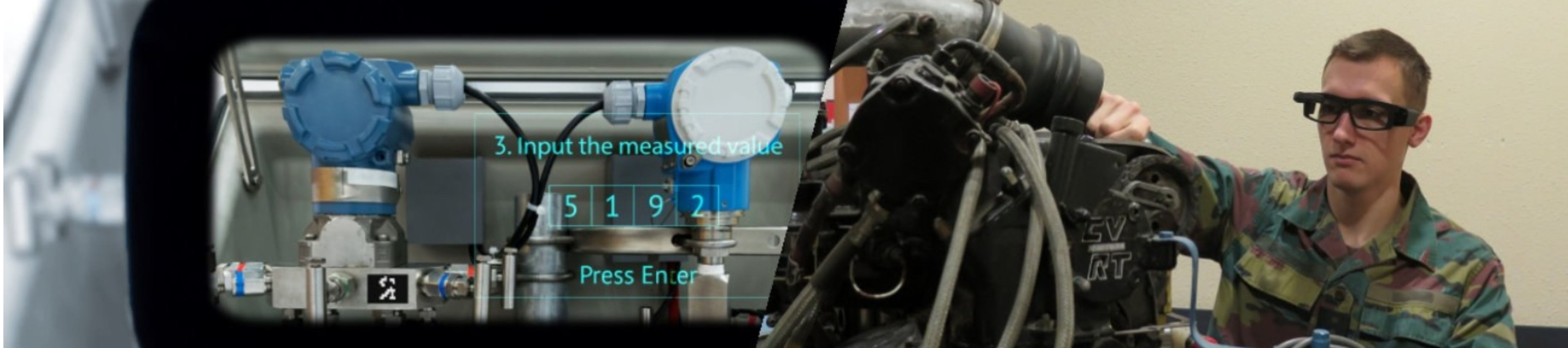 [Speaker Notes: Elke taak heeft een voorkeur voor het type instructie met een type digitale interface:
Voor snel iets te bekijken door QR-code te scannen? Smartphone
Voor iemand te trainen in het assembleren van een product zonder menselijke hulp? Projectiesystemen
Voor het simuleren van gevaarlijke operaties zonder kans op ongevallen? AR/VR technologie]
Digitale werkinstructies > Mogelijke interfaces > Beeldschermen
Instructies op een beeldscherm
Basisvorm van werkinstructies
Instructies worden getoond op een beeldscherm
Tv-scherm > (touch)monitor > tablet > smartphone > smartwatch
Draagbaarheid  Hoeveelheid informatie
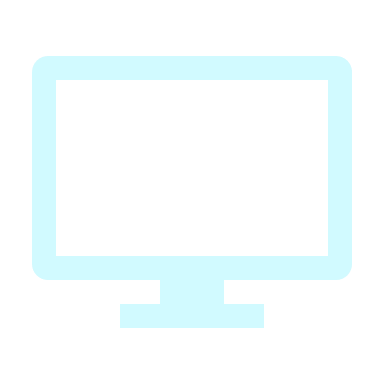 VASTE SCHERMEN
MOBIELE SCHERMEN
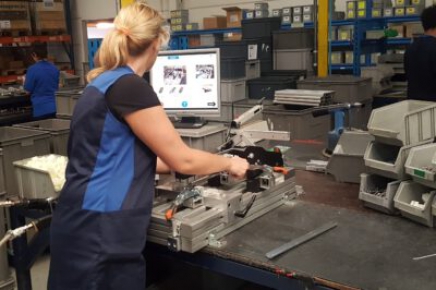 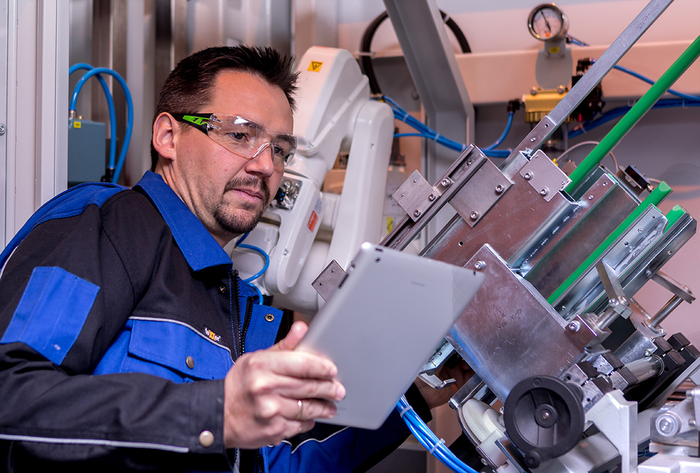 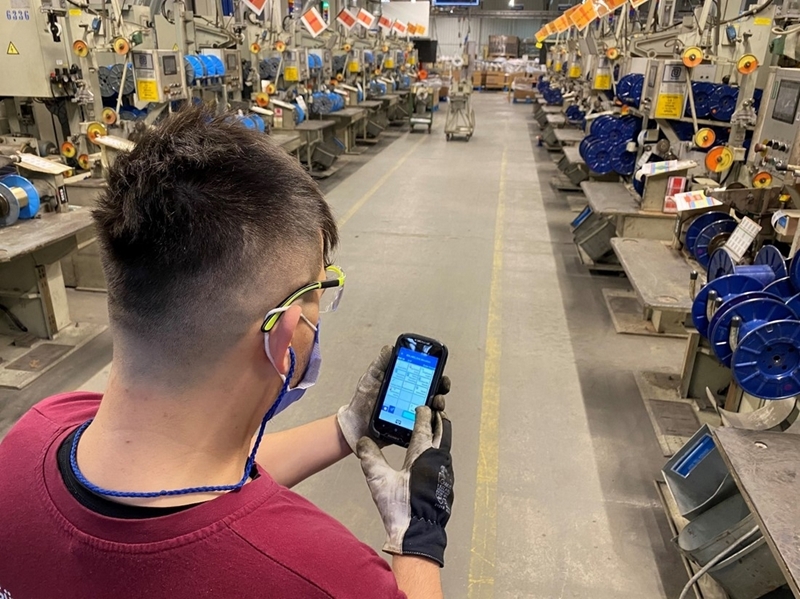 Digitale werkinstructies > Mogelijke interfaces > Beeldschermen voor- en nadelen
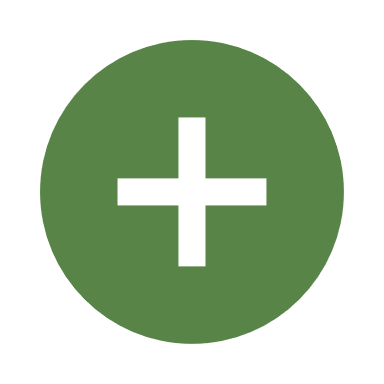 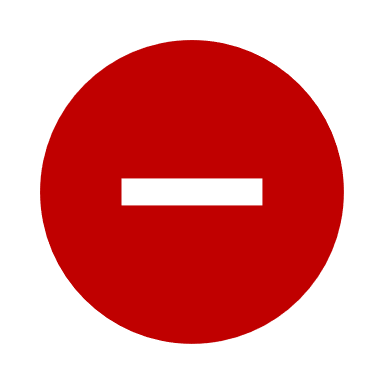 Vertrouwde bediening
Instructies eenvoudig in aanmaak & gebruik
Goedkoper dan alternatieven
Ruimste aanbod aan commerciële platformen
Handenvrij werken is beperkt
Gelimiteerde kijkhoek en beeld volgt gebruiker niet
Constante verandering in kijkrichting van scherm naar werk
[Speaker Notes: Voordelen
Gangbare technologie, de meeste mensen zijn vertrouwd met de bediening (smartphone, computer, tablet)
Instructies zijn relatief eenvoudig aan te maken
Goedkoper dan andere mogelijkheden
Meest ruime aanbod aan commerciële platformen

Nadelen
Niet altijd de mogelijkheid om de handen altijd vrij te houden voor assemblagetaken
Heeft een beperkte kijkhoek en volgt de gebruiker niet automatisch
Operator moet telkens de kijkrichting veranderen tussen het scherm en het werk dat verricht moet worden]
Digitale werkinstructies > Mogelijke interfaces > Projectie
Geprojecteerde instructies
Projector gericht op de werkplek
Door middel van projecties wordt operator begeleid doorheen het proces
Projecties kunnen op fysieke werkstukken geprojecteerd worden
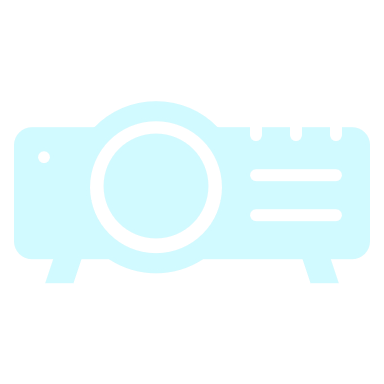 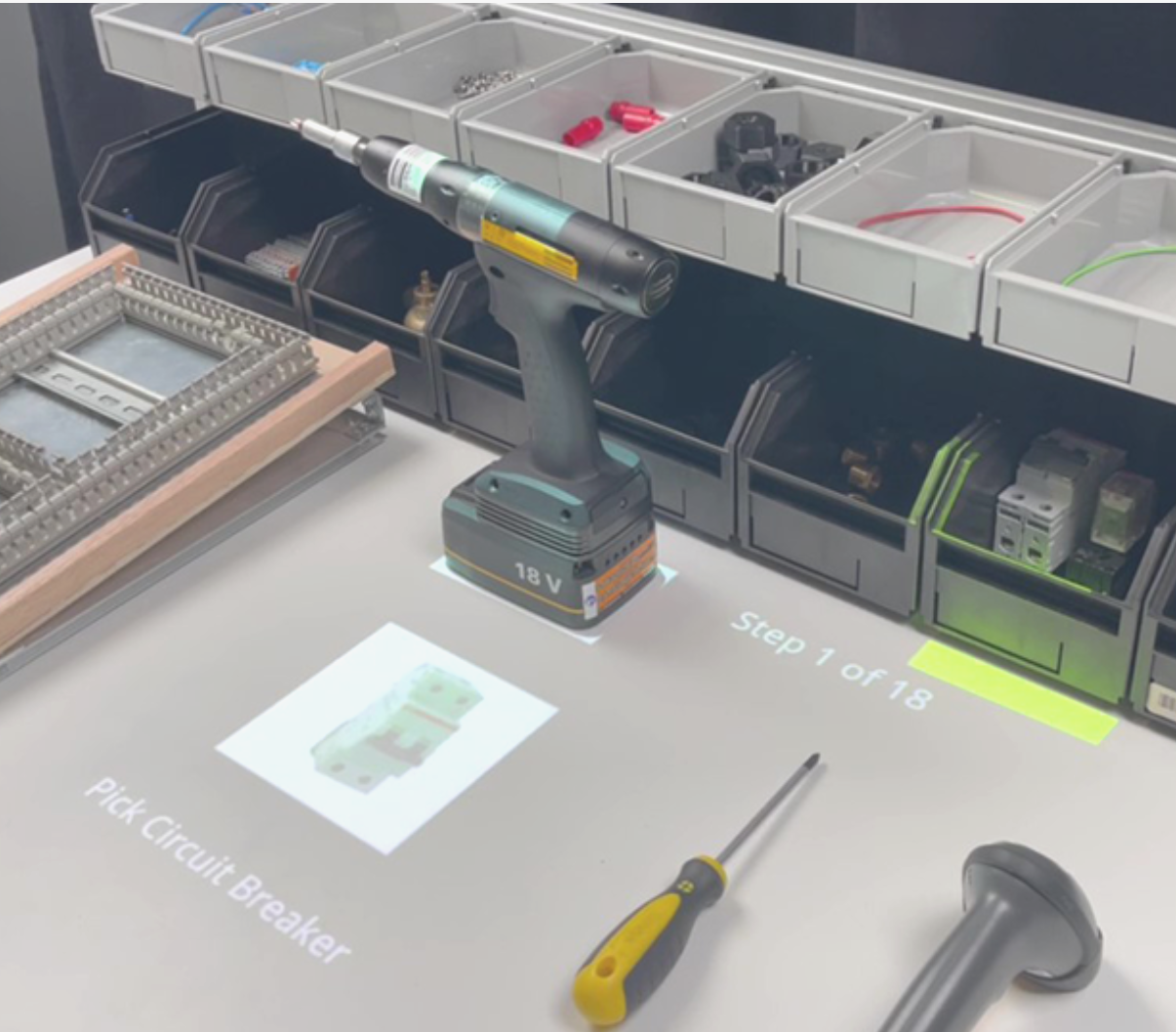 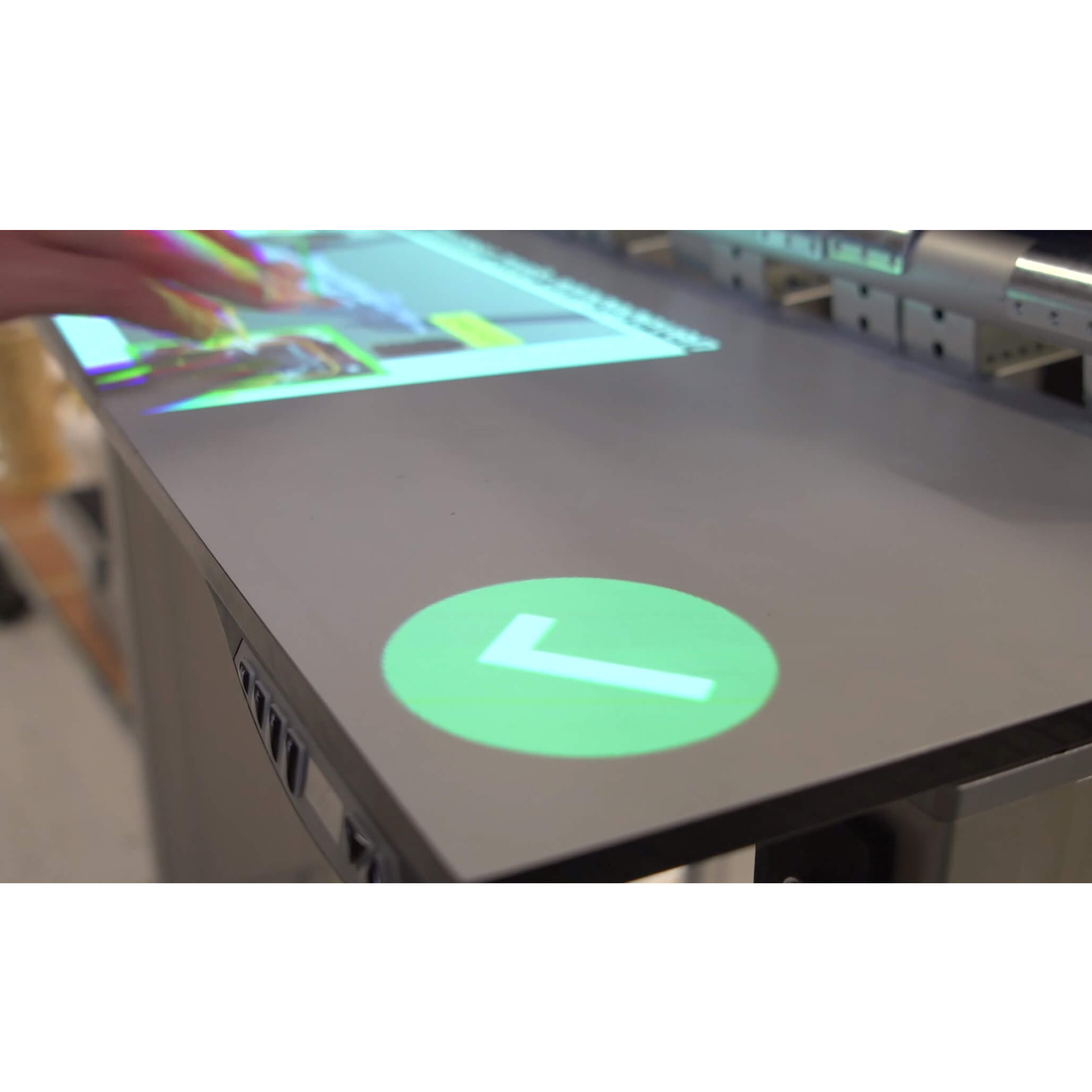 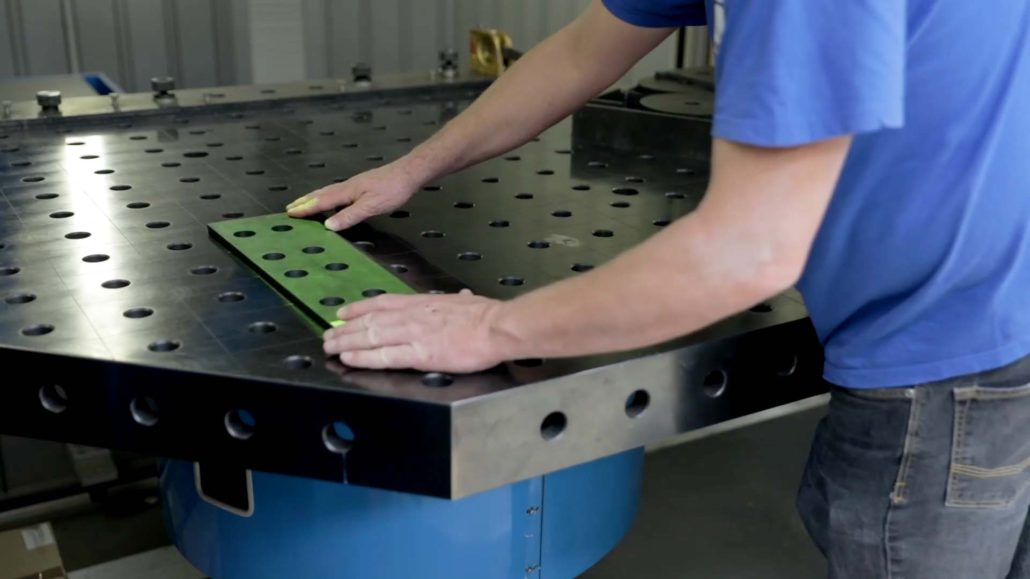 Digitale werkinstructies > Mogelijke interfaces > Projectie schaalbaarheid
Geprojecteerde instructies
2 installatiemogelijkheden
Van werkcel tot volledig warehouse (schaalbare oplossing)
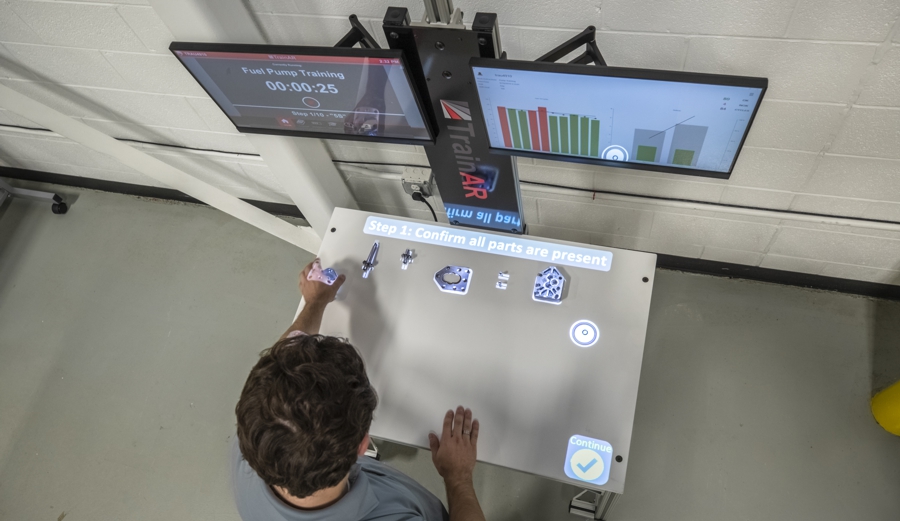 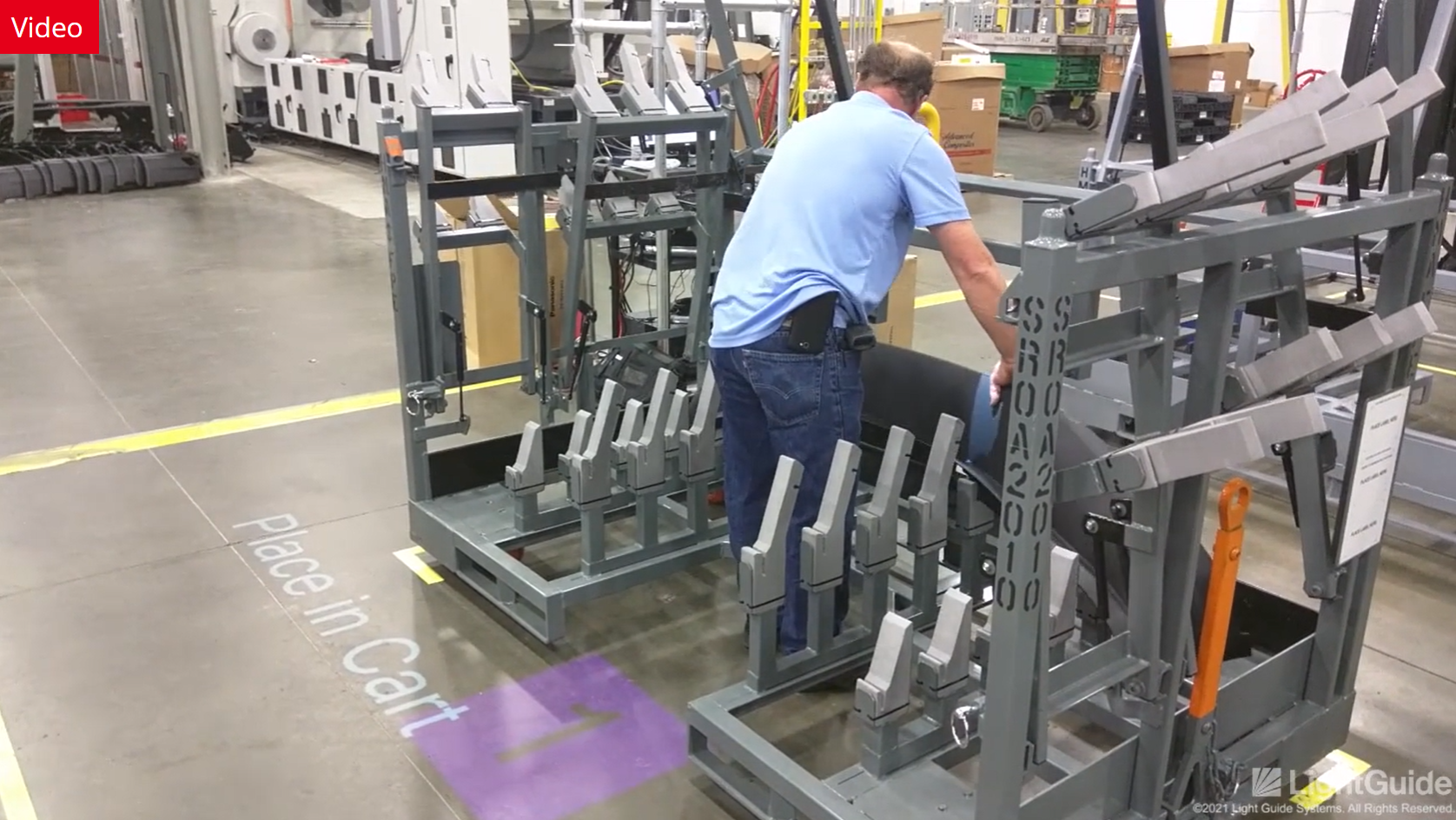 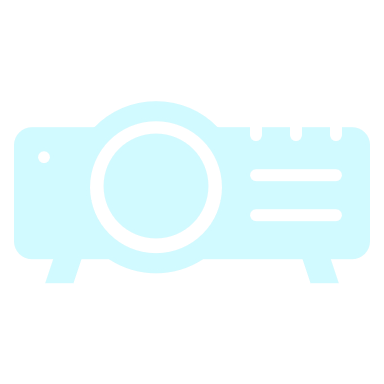 [Speaker Notes: De meeste systemen zijn geschikt om op een werktafel elementen te projecteren. Op de markt zijn er ook schaalbare oplossingen mogelijk waarbij er meer dan alleen op een werktafel zaken geprojecteerd worden.]
Digitale werkinstructies > Mogelijke interfaces > Projectie
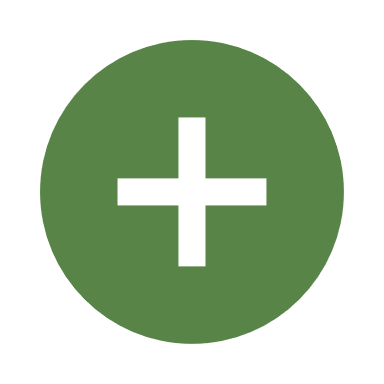 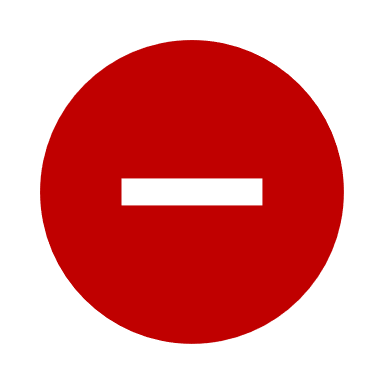 Aanduidingen op plaats van actie toevoegen
Ergonomisch & eenvoudige interpretatie
Mogelijkheid tot automatische detectie
Gemaakte fouten
Einde huidige stap = Automatisch naar volgende stap
Virtuele knoppen
Pick-to-light operaties & assemblagetaken
De meeste systemen zijn strikt over de plaatsing van componenten/tool op de werktafel
Instructies aanmaken vergt nodige expertise/training
Setup is onderdeel van een vaste werkplek
[Speaker Notes: Voordelen
Aanduidingen kunnen eenvoudig op de plaats van de actie toegevoegd worden
Ergonomisch & eenvoudige interpretatie
Mogelijkheid tot automatische detectie
Gemaakte fouten
Einde van de huidige stap  Automatisch naar volgende stap
Virtuele knoppen
Zeer geschikt voor pick-to-light operaties & assemblagetaken
Nadelen
De meeste systemen zijn strikt over de plaatsing van componenten/tool op de werktafel
Instructies aanmaken vergt nodige expertise/training
Setup is onderdeel van een vaste werkplek.]
Digitale werkinstructies > Mogelijke interfaces > AR
Augmented Reality (AR)
Mogelijk met speciale hardware (high-end smartphones/tablets, AR-brillen, …)
Enkel de gebruiker die het apparaat draagt kan de instructies zien
Werkelijkheid zichtbaar, verrijkt met contextuele informatie door virtuele elementen
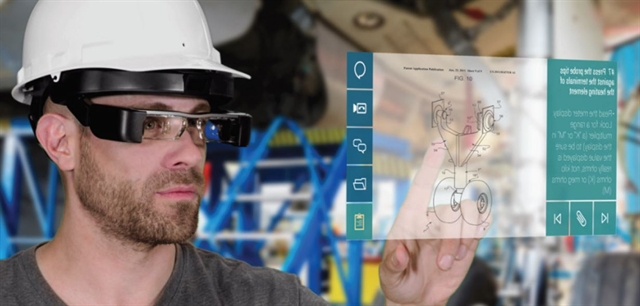 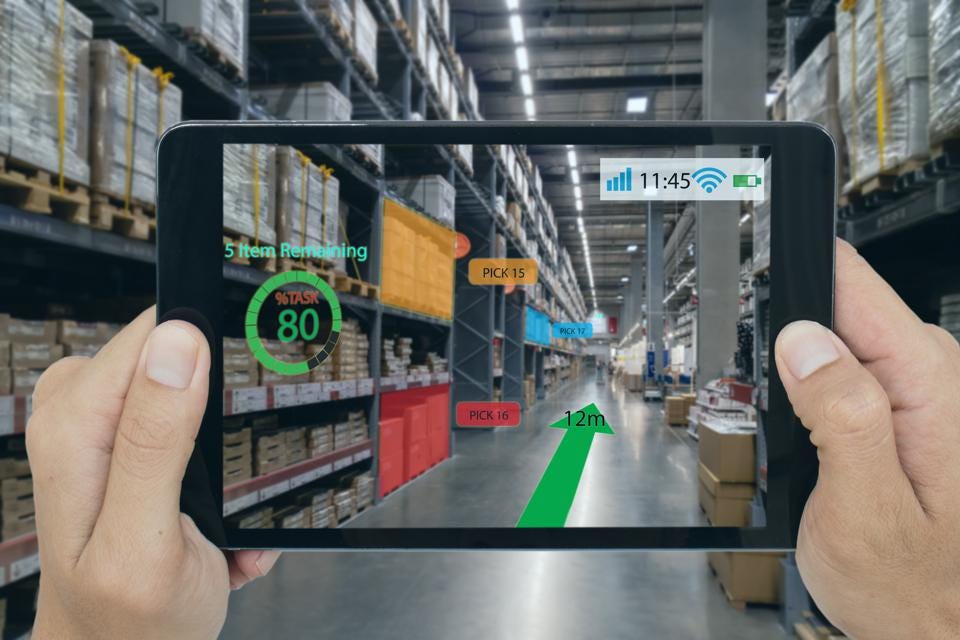 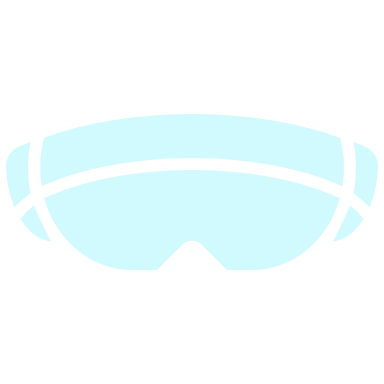 REMOTE ASSISTANCE
Digitale werkinstructies > Mogelijke interfaces > AR > Remote Assistance
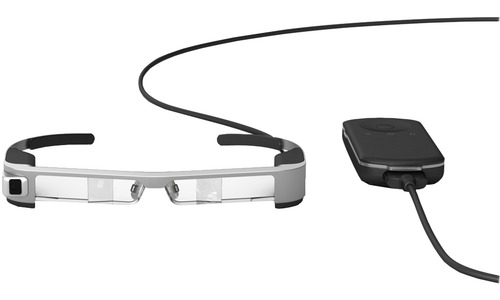 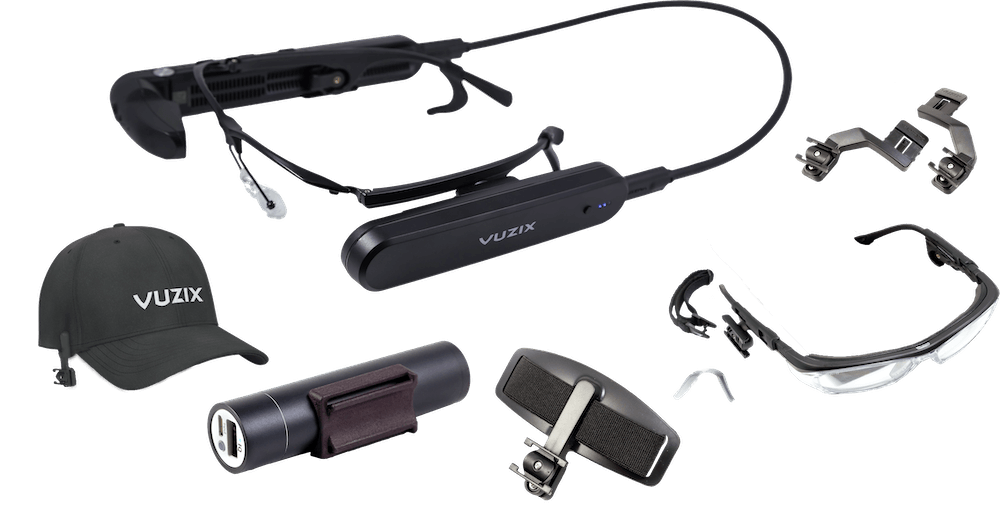 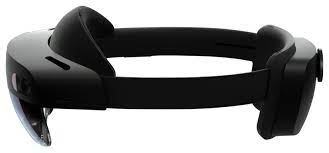 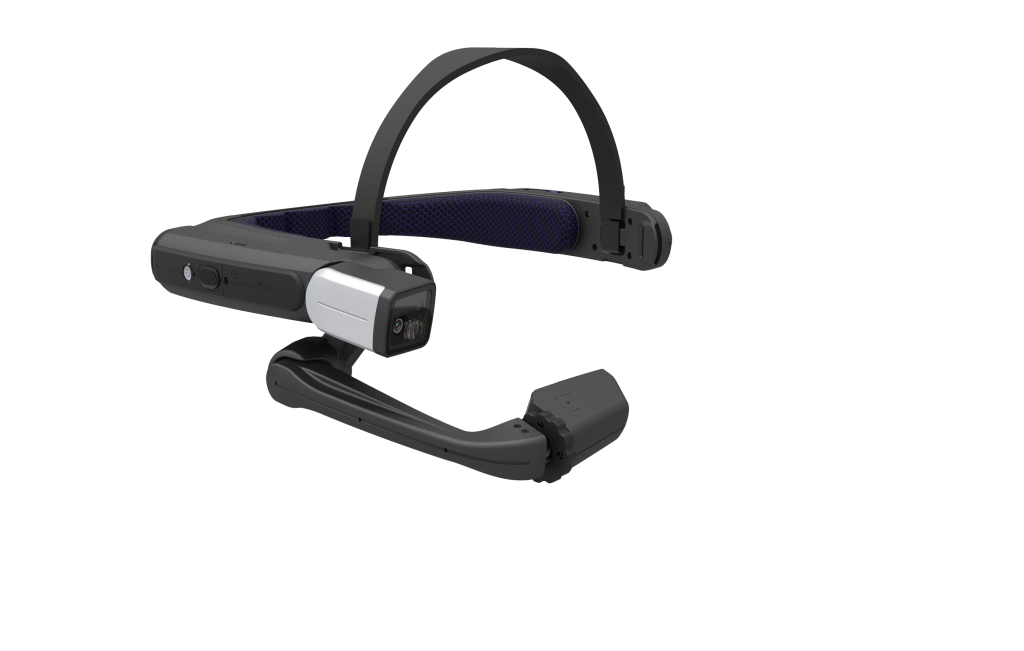 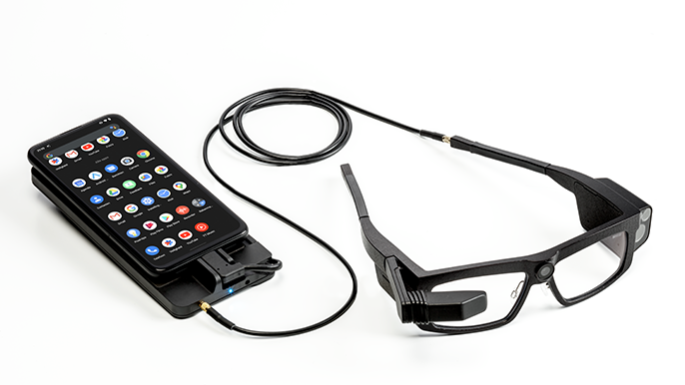 [Speaker Notes: Remote assistance:
Remote assistance is een specifieke vorm van digitale werkinstructies dat bedoelt is om hulp op afstand zo eenvoudig mogelijk te maken. Hiervoor is speciale hardware ontwikkeld dat deze taak vereenvoudigd. De meeste hardware beschikt over een dedicated display, een scherm dat voor het dominante oog van de drager hangt. Andere types, beschikken over een transparante display waar informatie wordt getoond door middle van projectoren in de bril zelf.

Er is enorm veel keuze op de commerciële markt. Elke bril heeft zijn eigen voor- en nadelen]
Digitale werkinstructies > Mogelijke interfaces > AR > Remote Assistance
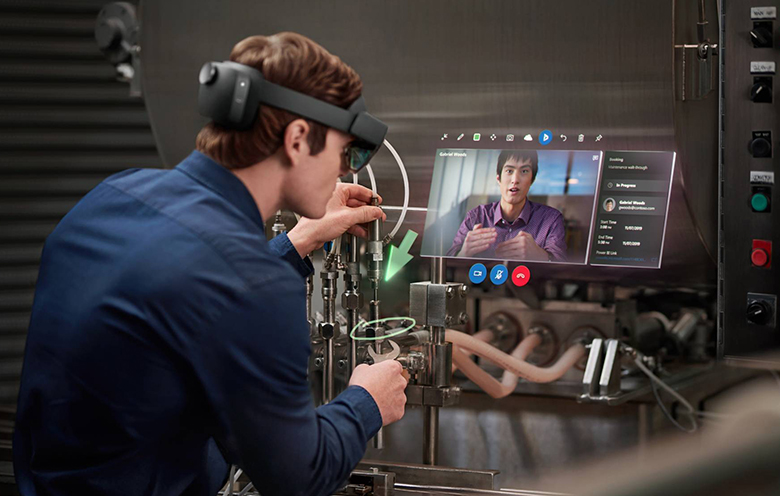 REMOTE ASSISTANCE
Bepaalde vorm van DWI
Expert = sturen van informatie
Medewerker = ontvangen van informatie
Meer dan alleen een ‘gesprek’
[Speaker Notes: Remote assistance:
Specifieke vorm van DWI gericht op taken waarbij er hulp op afstand noodzakelijk is
Vaak is het een gesprek tussen 2 personen, een expert en een medewerker.
Expert zal audiovisuele informatie leveren aan de medewerker via zijn laptop.
De mederwerker zal de informatie ontvangen op de smartglasses en handsfree kunnen werken.
Tijdens dit gesprek zullen beide partijen beschikken over een aantal functies, afhankelijk van de gekozen software:
Aanwijzingen dmv laserpointers
Screenshots/Snapshots
Image freeze
Aantekeningen, pijltjes, cirkels
Doorsturen van documenten]
Digitale werkinstructies > Mogelijke interfaces > AR voor- en nadelen
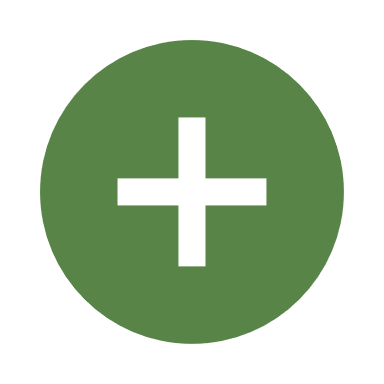 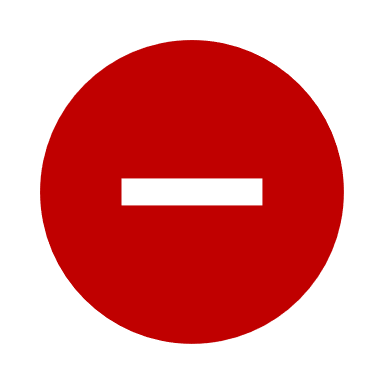 Bediening relatief eenvoudig
Smartglasses ondersteunen contactloze bediening met spraak en/of gebaren
Smartglasses zijn geschikt voor operaties waar hulp vanop afstand nodig is (remote assistance)
Instructies aanmaken vergt nodige expertise/training
Veroorzaakt uitzonderlijk een milde vorm van fysiek ongemak (misselijkheid, hoofdpijn, …)
[Speaker Notes: Voordelen
Bediening relatief eenvoudig
Smartglasses ondersteunen contactloze navigatie door instructies door middel van spraak en/of gebaren
Zeer geschikt voor operaties waar hulp vanop een afstand nodig is (remote assistance)

Nadelen
Instructies aanmaken vergt nodige expertise/training
Veroorzaakt uitzonderlijk een milde vorm van fysiek ongemak (misselijkheid, hoofdpijn, …)]
Digitale werkinstructies > Mogelijke interfaces > VR
Virtual Reality (VR) instructies
Drager is volledig afgesloten van werkelijkheid
Drager ziet virtuele wereld rond zich
Enkel bruikbaar voor trainingsdoeleinden
Enkel operator met bril kan instructies zien
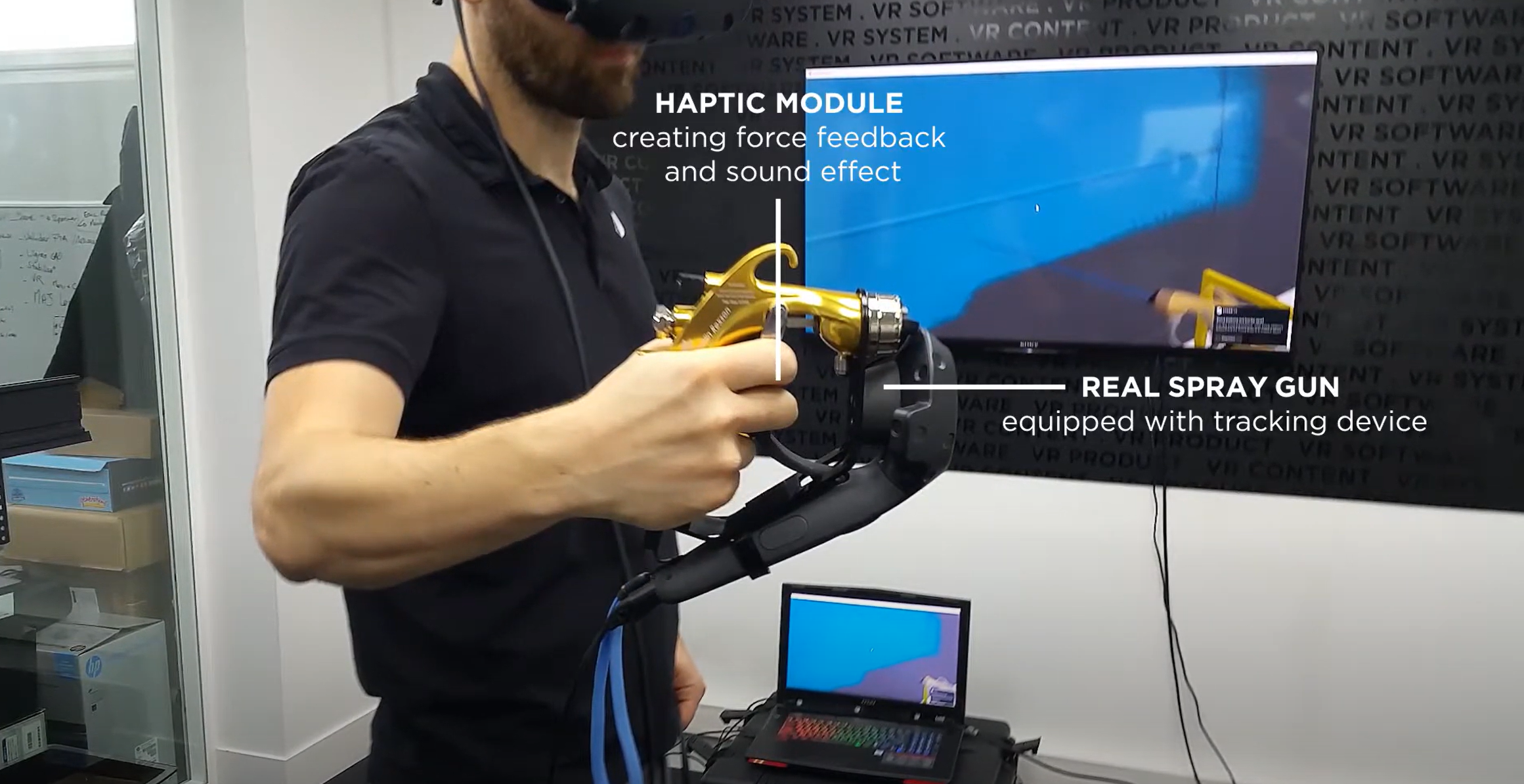 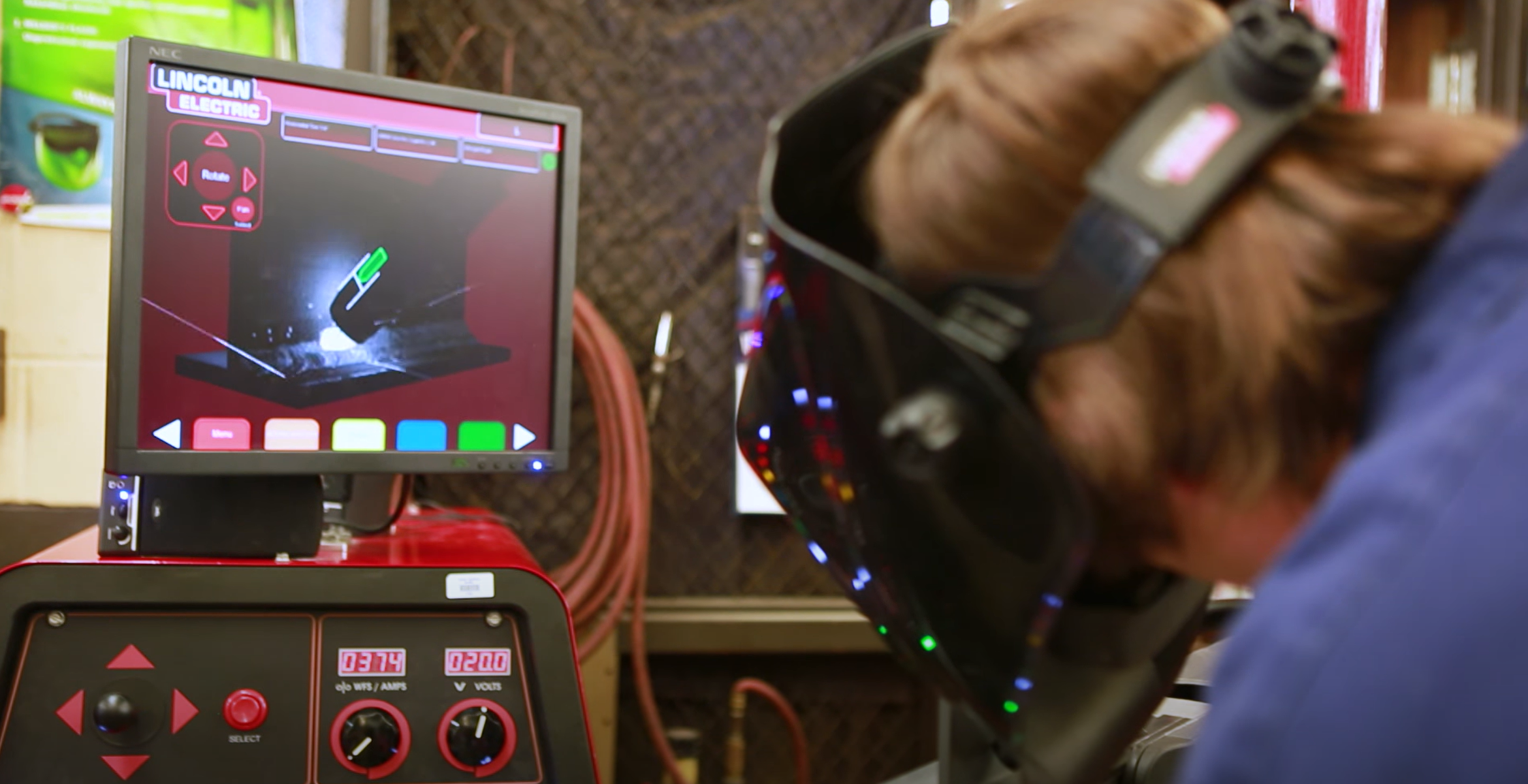 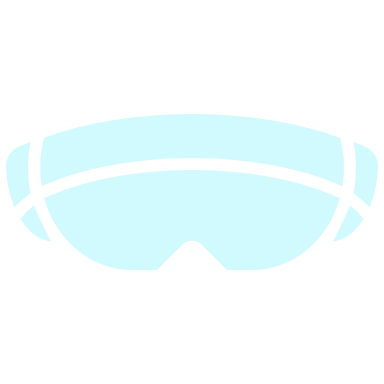 [Speaker Notes: Virtual Reality (VR) instructies
1:47 Start met VR instructie

Educatief materiaal voor interne werking van machines te leren zonder gevaren]
[Speaker Notes: Virtual Reality (VR) instructies
Operaties waar zeer duur materiaal/verbruiksgoederen kunnen keer op keer getraind worden zonder kosten/verlies]
Digitale werkinstructies > Mogelijke interfaces > VR
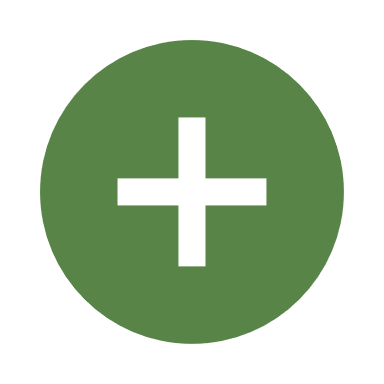 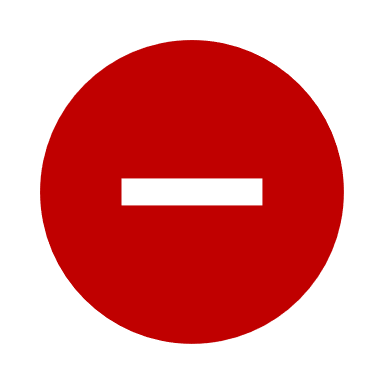 Mogelijk om gevaarlijke en/of moeilijke scenarios te simuleren en trainen
Besparingen op materiaal- en machinekosten
Het meest levensecht/meeslepend
Bediening relatief eenvoudig
Enkel te gebruiken voor trainingsdoeleinden
Opstellen van training is duur
Milde vorm van fysiek ongemak mogelijk (misselijkheid, hoofdpijn, …)
[Speaker Notes: Voordelen
Mogelijk om gevaarlijke en/of moeilijke scenarios te simuleren en trainen
Besparingen op materiaal- en machinekosten
Het meest levensecht/meeslepend
 Bediening relatief eenvoudig

Nadelen
Enkel te gebruiken voor trainingsdoeleinden
Opstellen is duur
Bestaande DWI’s kunnen niet zomaar 1 op 1 omgezet worden naar een VR training
Vereist een grote effort en diepgaande expertise in specialistische software
Benodigde Digital twins (verkrijgen van 3D modellen, animeren en interacties programmeren)
Veroorzaakt soms milde vorm van fysiek ongemak (misselijkheid, hoofdpijn, …)]
Digitale werkinstructies > In een notendop
Presentatie dmv. digitale apparaten (Geen print-outs)
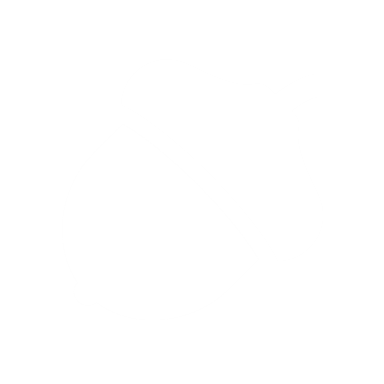 Ondersteuning voor audio & video content
Feedback op proces en instructies
(Automatische) invoer van productie data
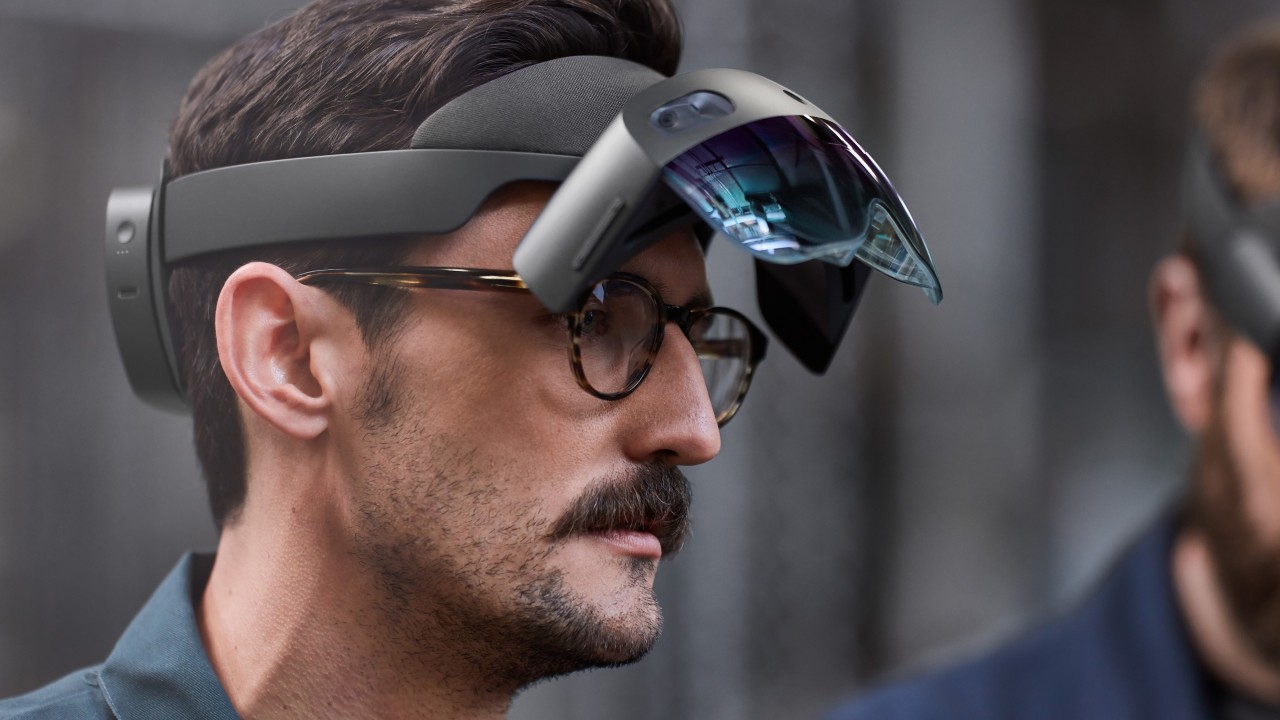 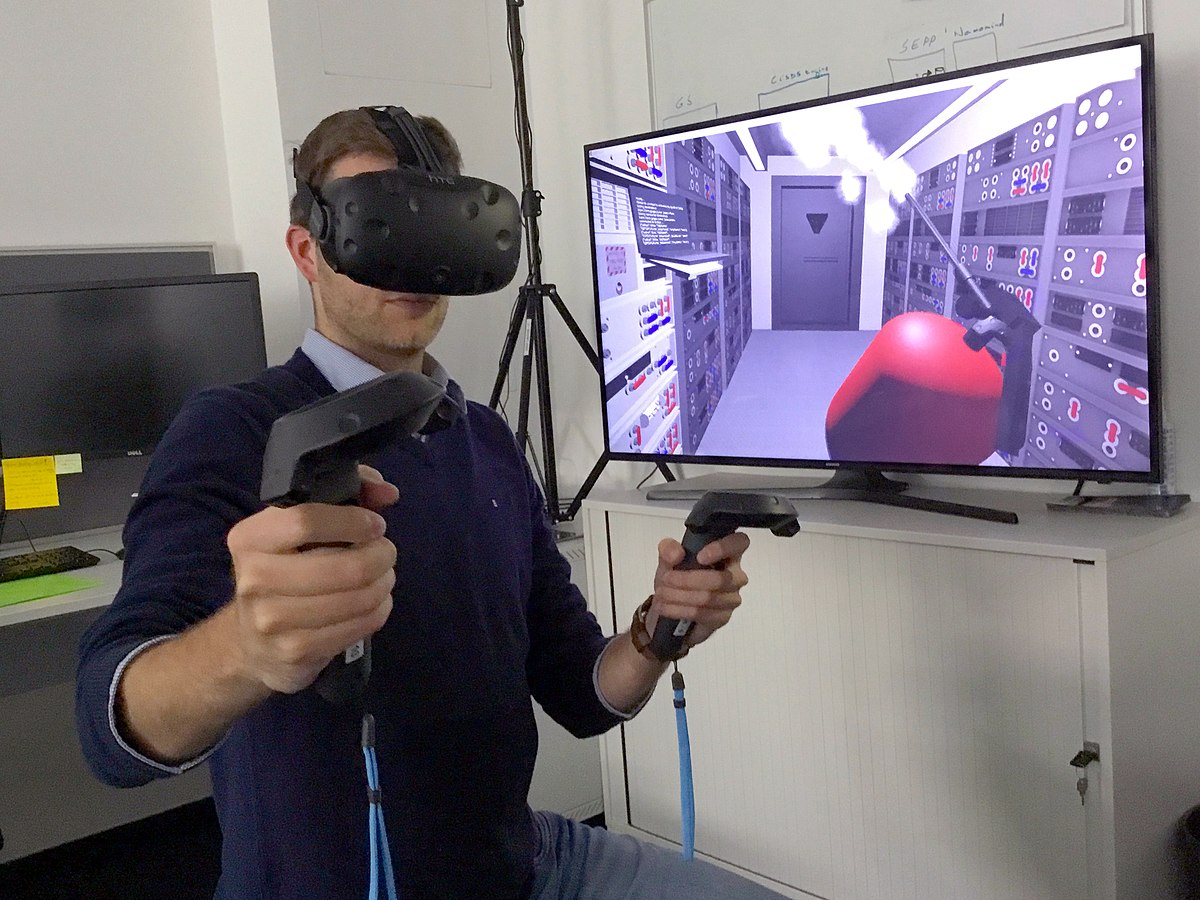 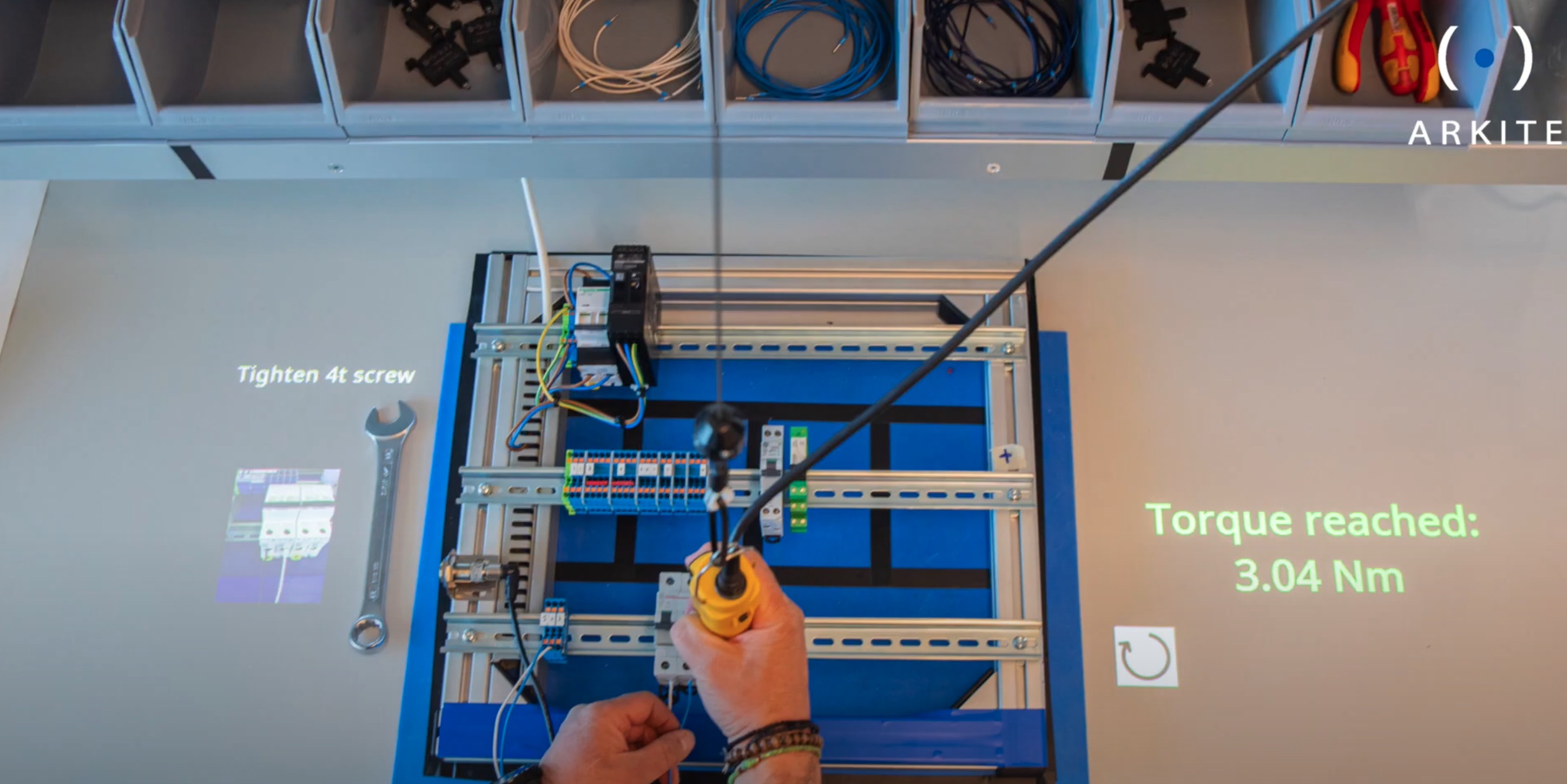 [Speaker Notes: Presentatie van instructies aan gebruiker gebeurt dmv digitale apparaten  Dus geen geen papieren print-outs meer nodig, wat economisch en ecologisch en logistiek gezien een hele verbetering is.
Uitgebreide communicatiemogelijkheden naar operator toe (ondersteuning voor video/audio)
Laten toe om op een natuurlijke manier aan gegevens input te doen die meteen teruggekoppeld kan worden naar centrale informatiesystemen (ERP, …)]
DWI PLATFORMEN
DWI Platformen > Wat?
DWI PLATFORMEN









…
HOE?
OPERATOR
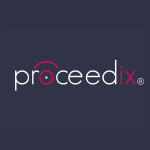 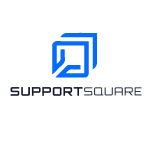 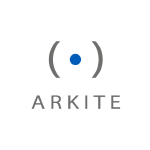 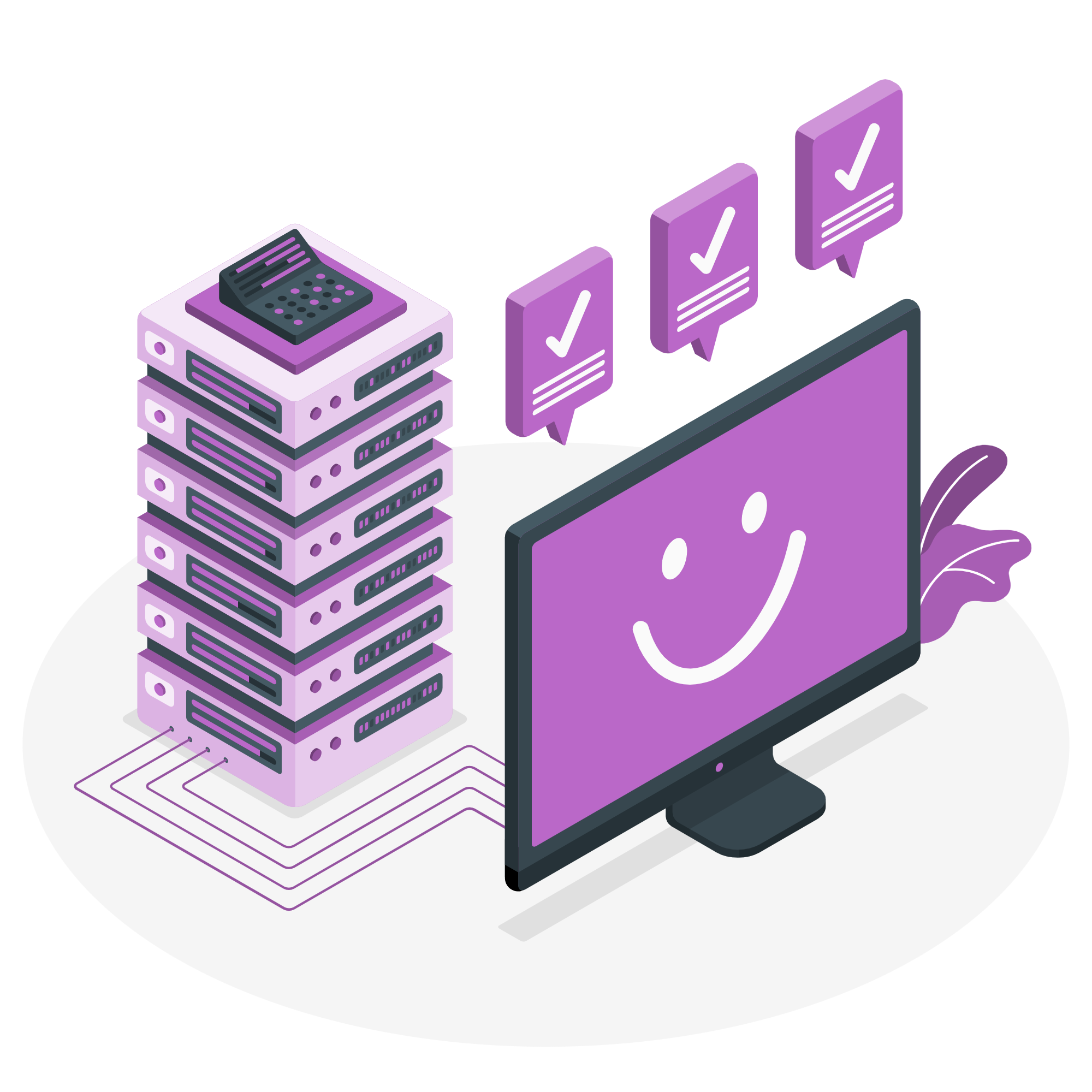 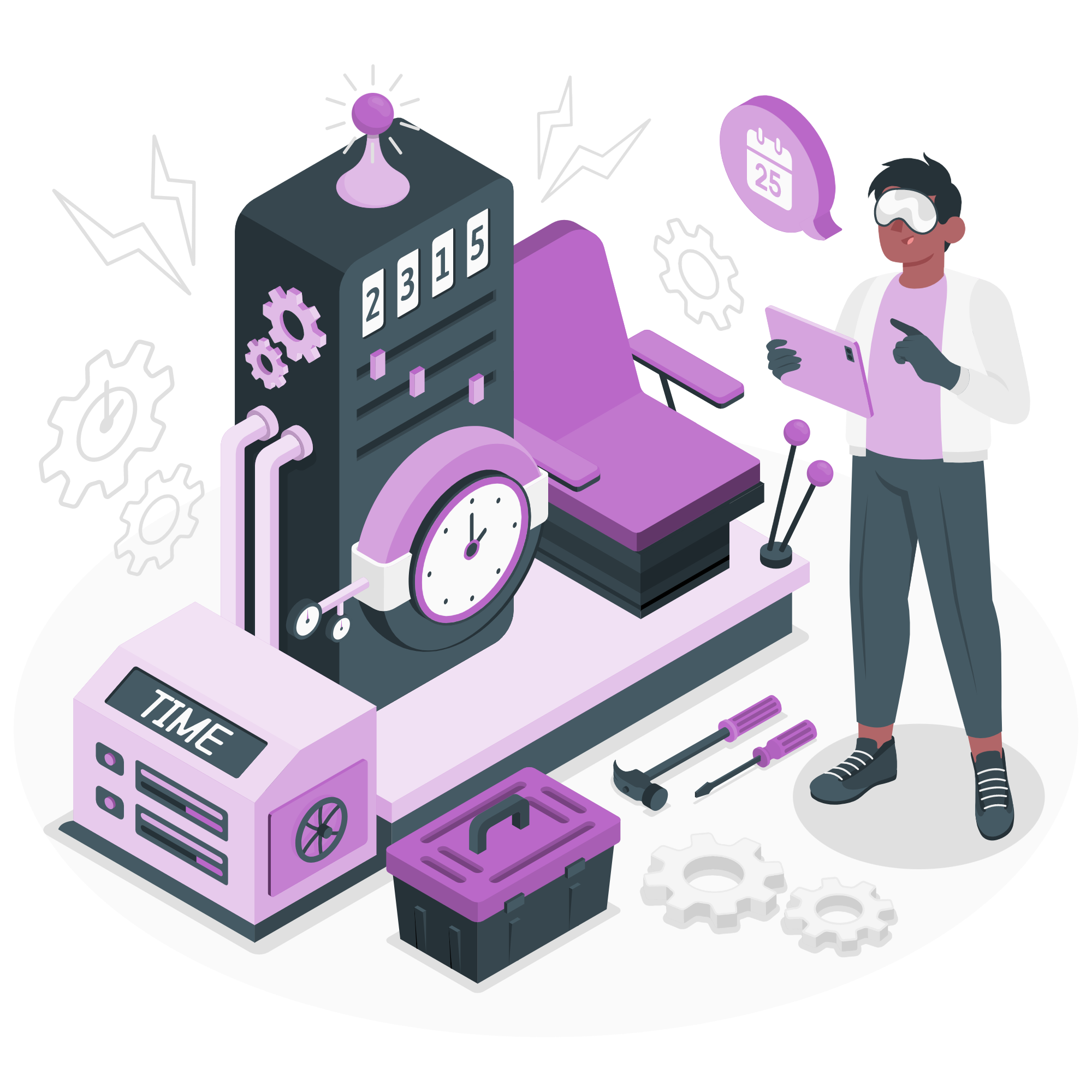 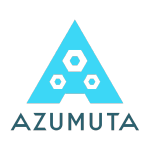 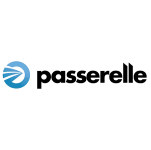 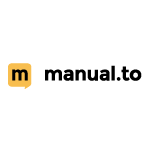 DWI
[Speaker Notes: Hoe krijgen de digitale interfaces werkinstructieinformatie aangeleverd dat getoond wordt aan operatoren?
DWI platformen

Enorm veel commercieel beschikbare platformen met elks hun eigen specifieke functies en target digital interfaces.]
DWI Platformen > Primaire en secundaire functionaliteit
Learning management
…
Takenplanning
Koppeling smart tools
Rudimentair DWI beheer
DWI ingebruikname
Koppeling MES/ERP systemen
Remote assistance
Feedback mogelijkheden
= Primaire functie
= Secundaire functie
[Speaker Notes: De primaire functie bij elk DWI platform:
Basisfunctionaliteit voor het beheren en distribueren van werkinstructies
Basisfunctionaliteit voor het gebruiken van aangemaakte werkinstructies op een digitale interface

De secundaire functies verschillen adhv het gekozen DWI platform]
DWI Platformen > In een notendop
Presentatie dmv. digitale apparaten (Geen print-outs)
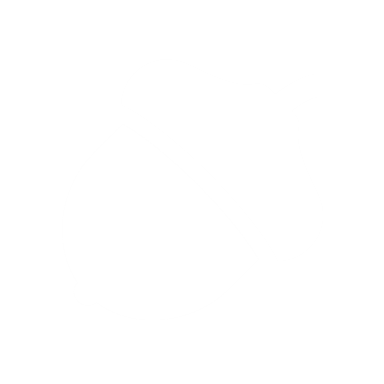 Ondersteuning voor audio & video content
Feedback op proces en instructies
(Automatische) invoer van productie data
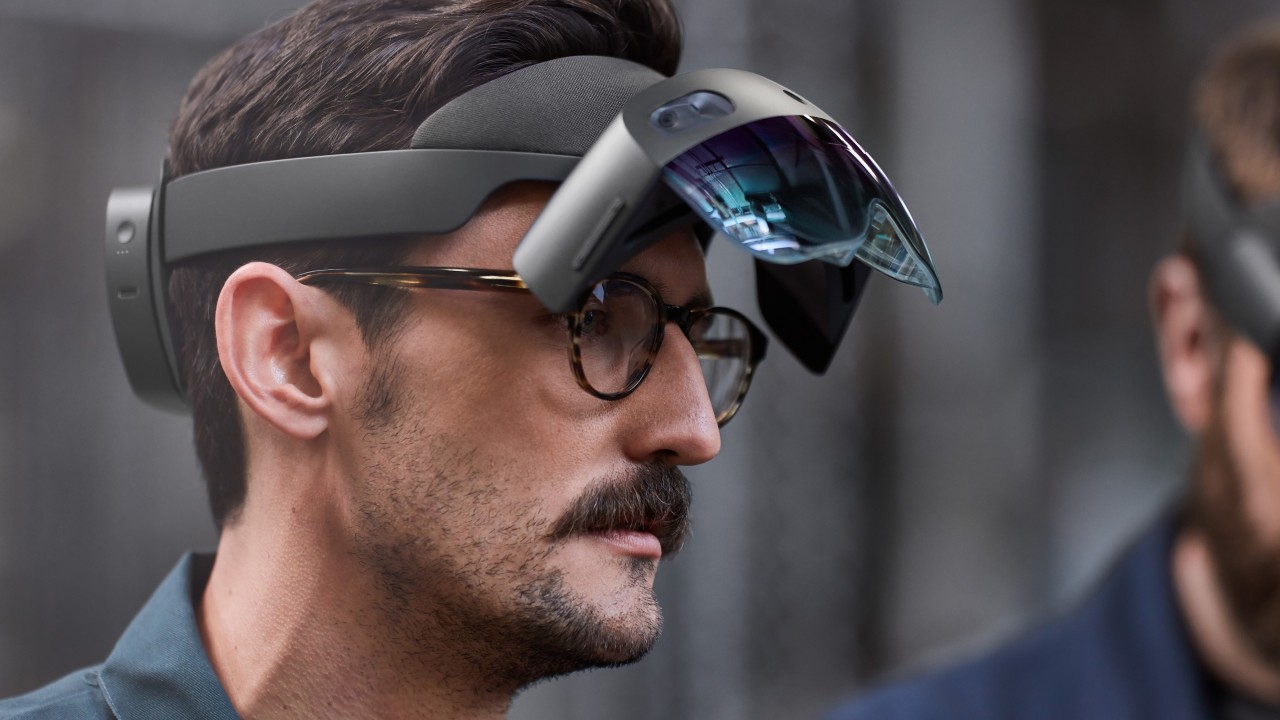 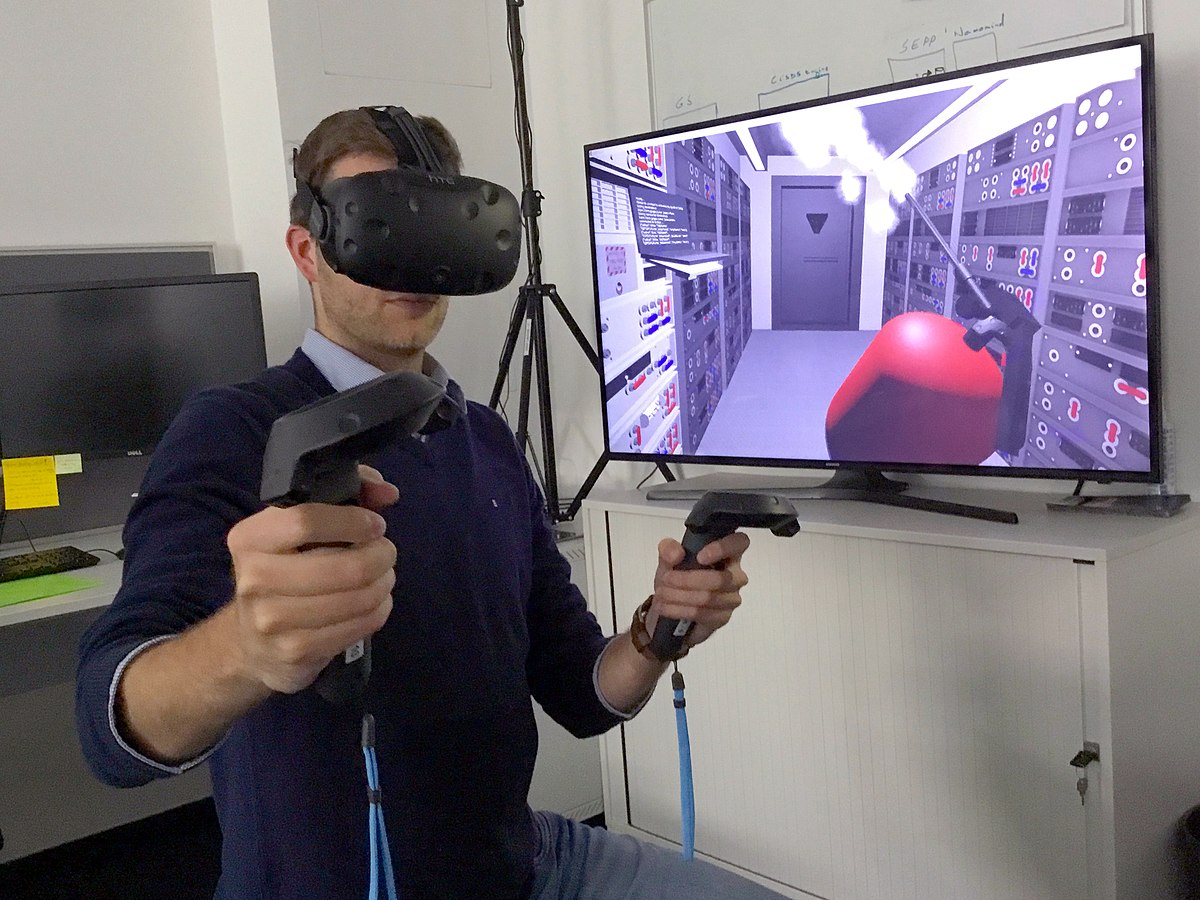 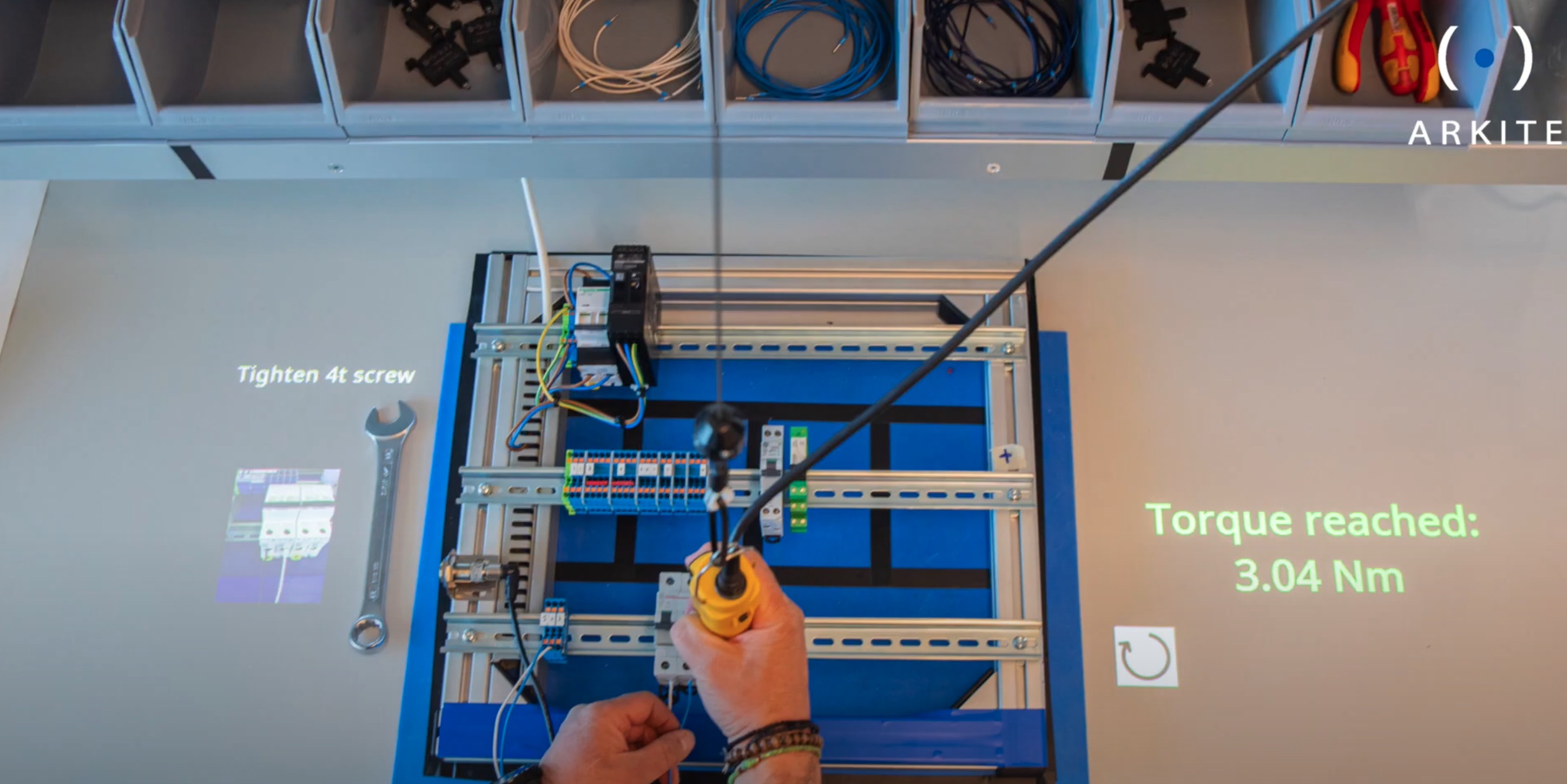 [Speaker Notes: Presentatie van instructies aan gebruiker gebeurt dmv digitale apparaten  Dus geen geen papieren print-outs meer nodig, wat economisch en ecologisch en logistiek gezien een hele verbetering is.
Uitgebreide communicatiemogelijkheden naar operator toe (ondersteuning voor video/audio)
Laten toe om op een natuurlijke manier aan gegevens input te doen die meteen teruggekoppeld kan worden naar centrale informatiesystemen (ERP, …)]
VOORDELEN PRODUCTIE-MEDEWERKER
Voordelen productiemedewerker > Problemen
PROBLEMEN
Papierkosten
Niet duurzaam
Distributietijd
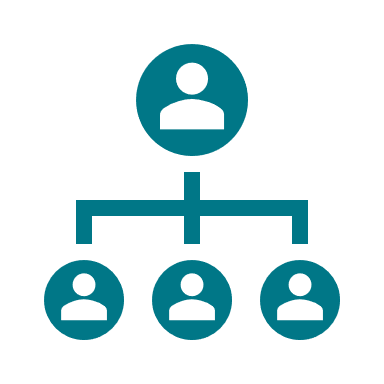 Ik heb 400 exemplaren afgedrukt voor de assemblage van product A. Iedereen krijgt één exemplaar van versie 1.0
Alles goed ontvangen, bedankt!
…
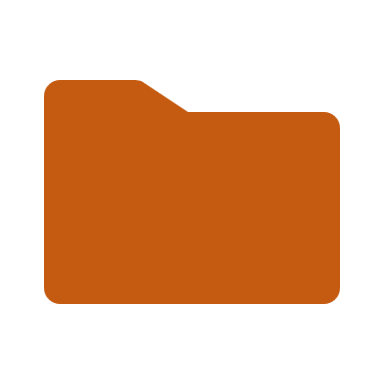 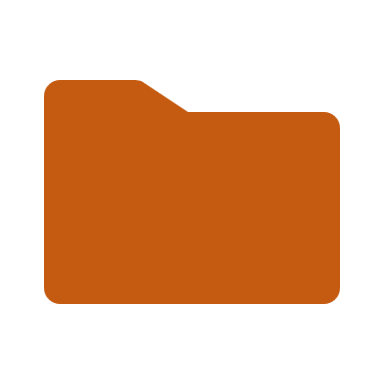 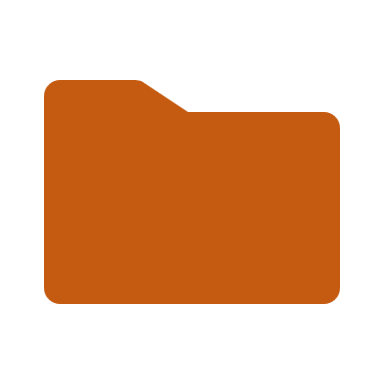 V1.0_A
V1.0_A
V1.0_A
Voordelen productiemedewerker > Problemen
PROBLEMEN:
Niet iedereen krijgt een update op dezelfde moment
Moeilijk om te traceren wie welke versie heeft
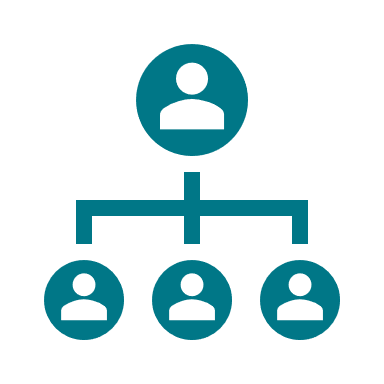 In versie 1.0 stond een fout. Ik heb een nieuwe gemaakt. Het papier van de printer was op dus hier zijn al 200 exemplaren. De rest volgt morgen wel
…
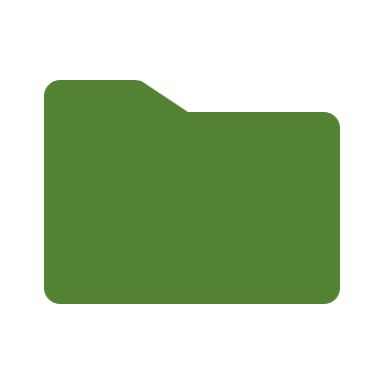 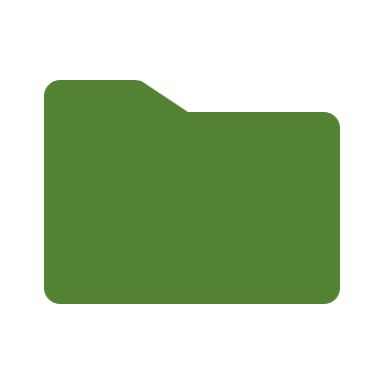 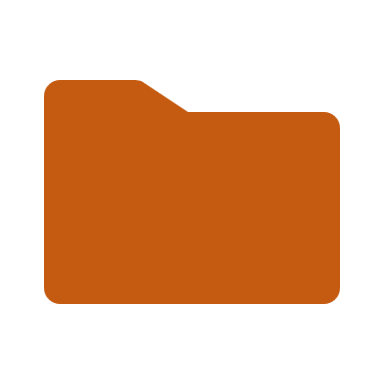 V1.0_A
V1.1_A
V1.1_A
Voordelen productiemedewerker > Problemen
PROBLEMEN
Aantal versies stapelen zich op
Steeds moeilijker om na te gaan welke versie de juiste is
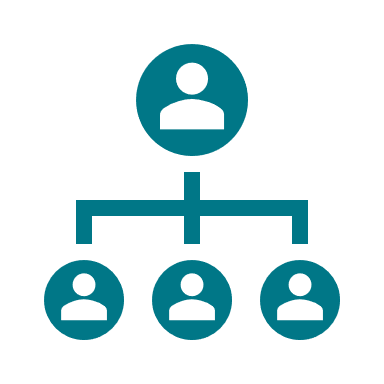 Product A heeft 3 varianten. Er is dus voor elke variant een nieuwe versie aangemaakt
Wanneer krijg ik mijn update?
…
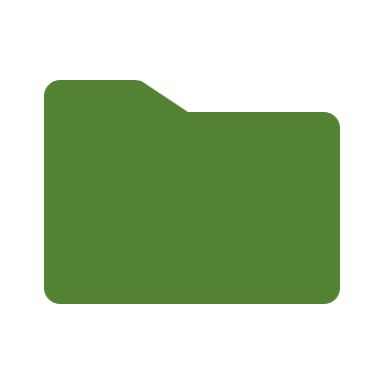 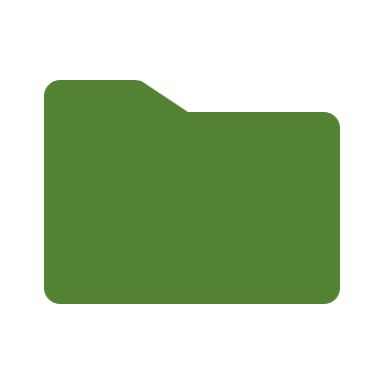 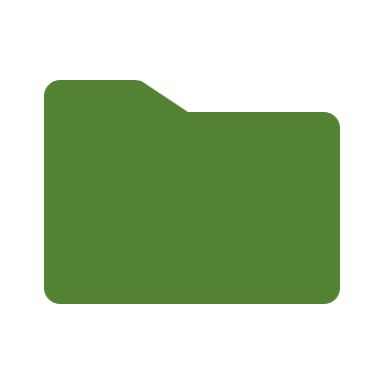 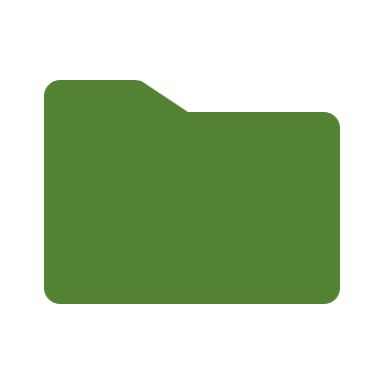 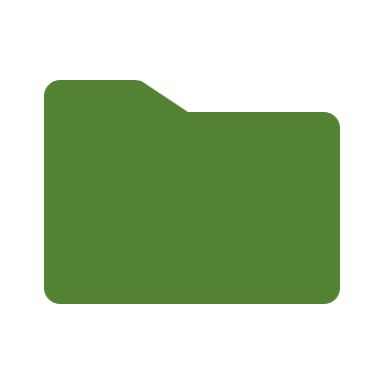 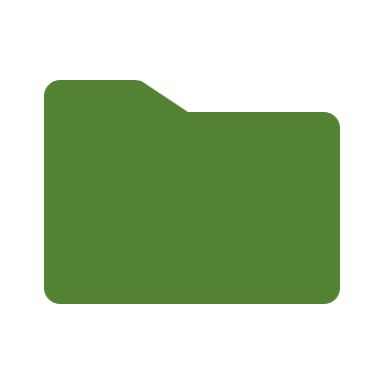 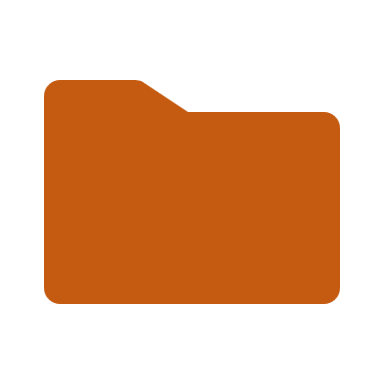 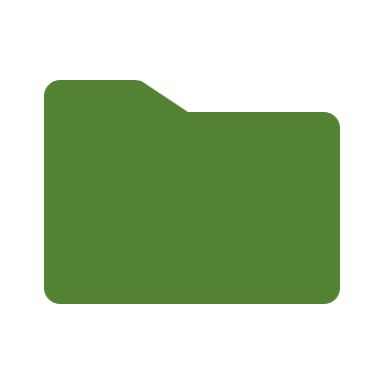 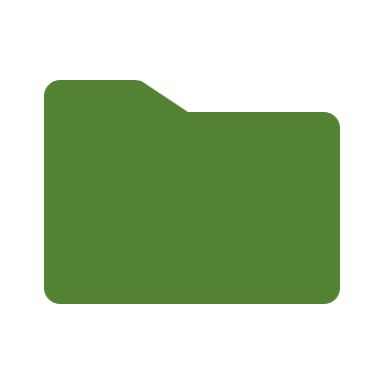 V1.1_A
V2.0_A
V3.0_A
V1.1_A
V2.0_A
V3.0_A
V1.0_A
V2.0_A
V3.0_A
V1.1
Voordelen productiemedewerker > Tijdens gebruik
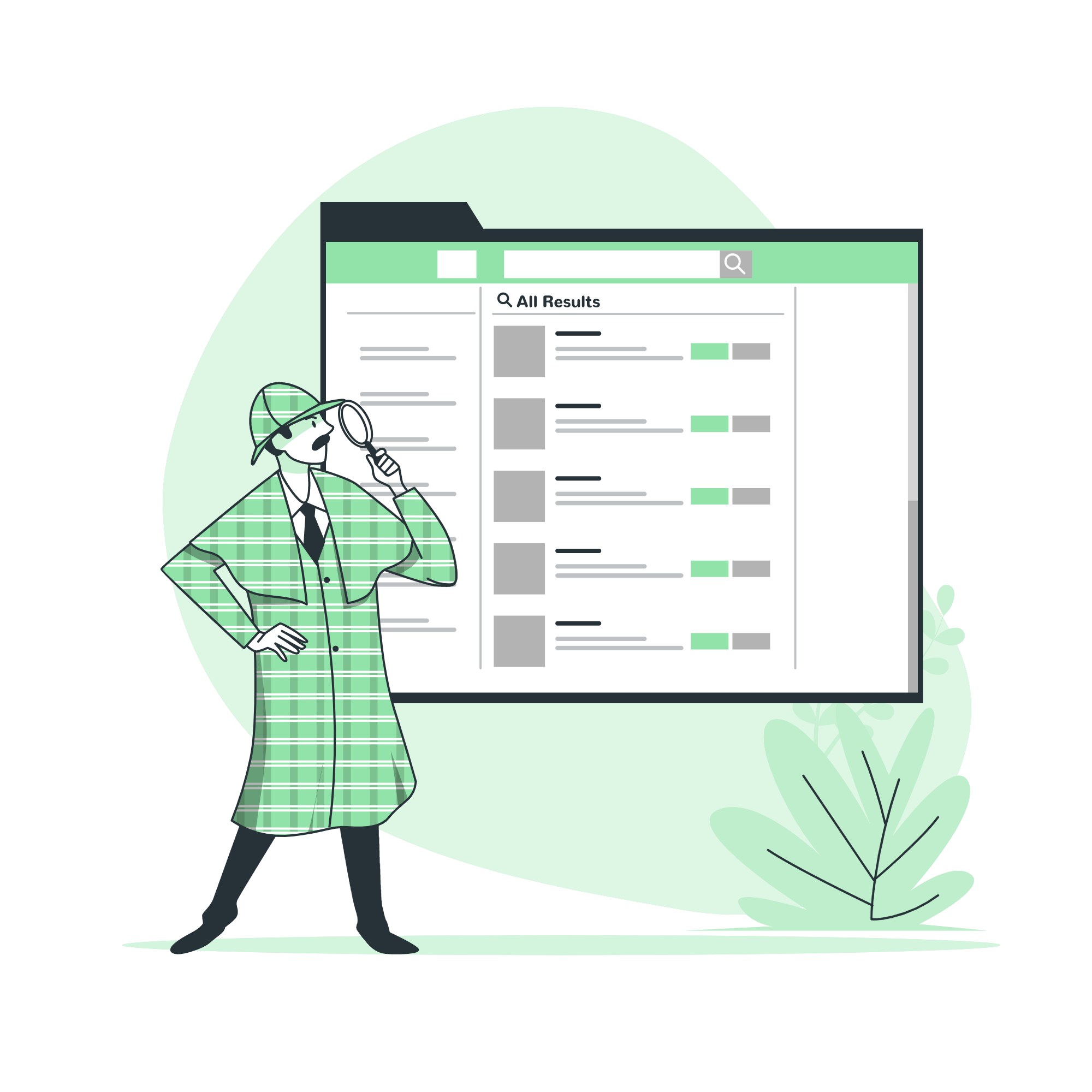 BEREIKBAARHEID
Instructies makkelijk verkrijgbaar (Door scanning QR-code, …)
Juiste versie altijd beschikbaar
Instructies kunnen nooit zoek geraken op de werkvloer
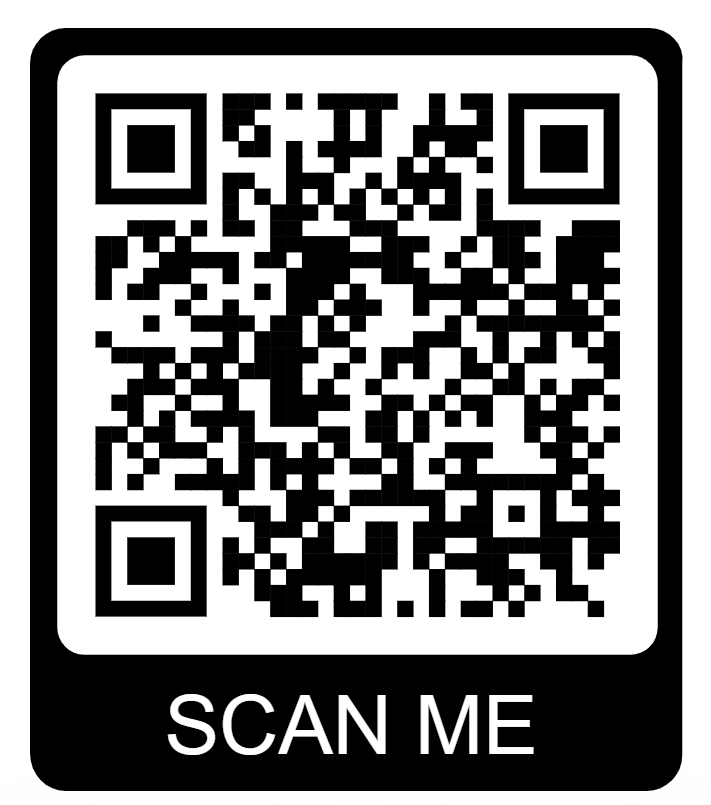 [Speaker Notes: Bereikbaarheid
Instructies makkelijk op te vragen
Door scannen van een QR-code aan machine, …
Je hebt altijd de juiste versie van instructies
Instructies kunnen niet zoek geraken op de werkvloer]
Voordelen productiemedewerker > Tijdens gebruik
BRUIKBAARHEID
Neem batterij
Eenvoudiger te volgen dan papieren instructies
Videobeelden & geluidsondersteuning
Meet voltage
Contextuele informatie wordt aangeleverd in ‘bitwise’ blokjes (Branching structuur, …)
Bewegingsvrijheid (projectie & smartglasses)
Voltages > 24V ?
Gooi batterij weg
NEE
Digitale registratie van productiedata
JA
[Volgende stap]
Automatische registratie van sensordata (machines, smarttools, …)
[Speaker Notes: Bruikbaarheid
Instructies zijn makkelijker te volgen dan papieren instructies
Ondersteuning van videobeelden, geluid.  -> duidelijker dan tekst en illustraties
Contextueel relevante informatie word aangeleverd in bitwise blokjes
Branching structuur proceedix -> volgt automatisch happy path of probleemoplossings path
Projectie & smartglasses bieden een hoge bewegingsvrijheid.
digitale registratie productiedata
Automatische registratie van sensordata (machines/smart tools)]
Voordelen productiemedewerker > Tijdens gebruik
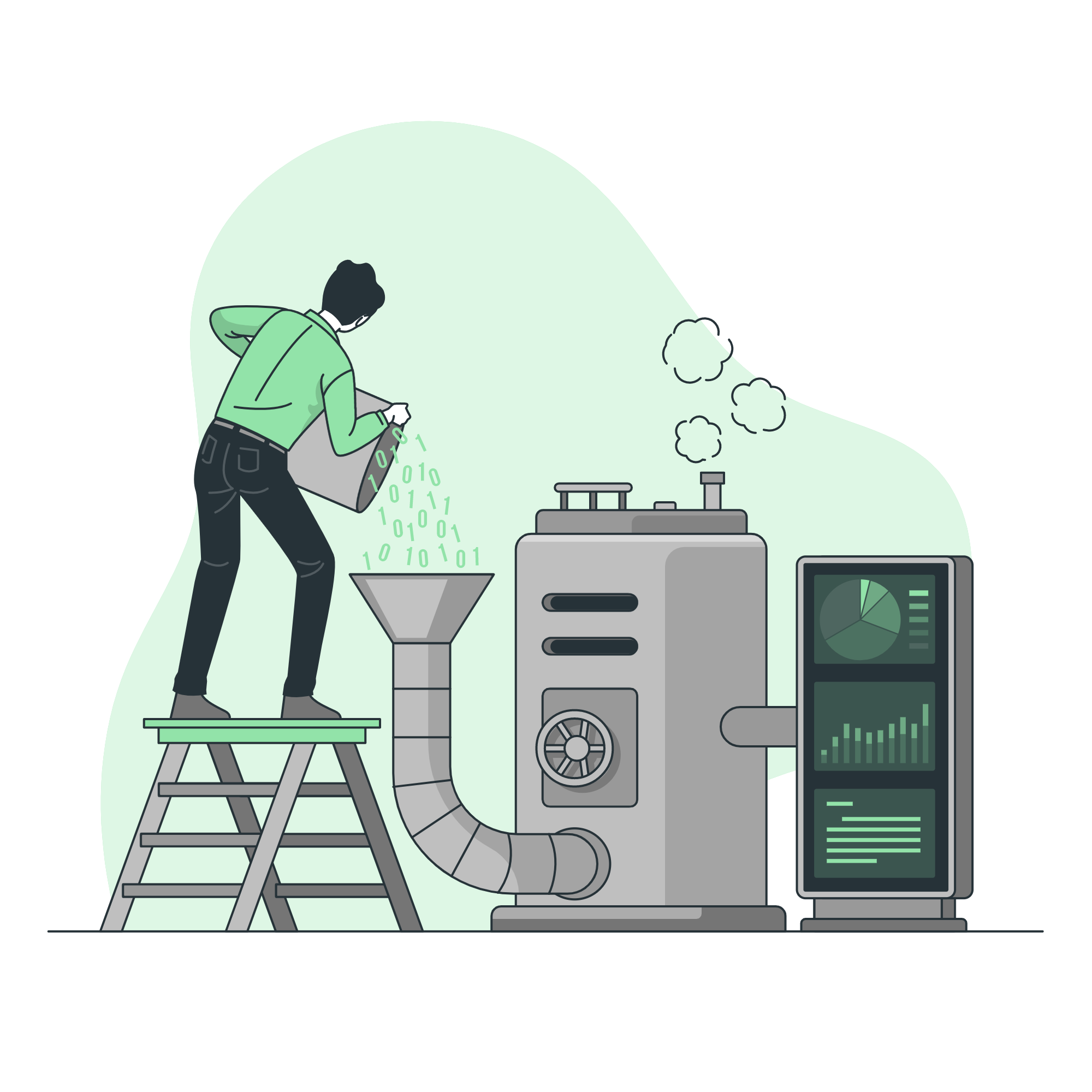 INBRENG IN PROCES
Operatoren kunnen input geven
Feedback op aangeleverde instructies
Zelfstandig instructies aanpassen
[Speaker Notes: Inbreng in proces
Operatoren kunnen feedback geven op instructies of zelf instructies op de werkvloer aanpassen]
Voordelen productiemedewerker > Tijdens gebruik
BEGELEIDING VAN OPERATOREN
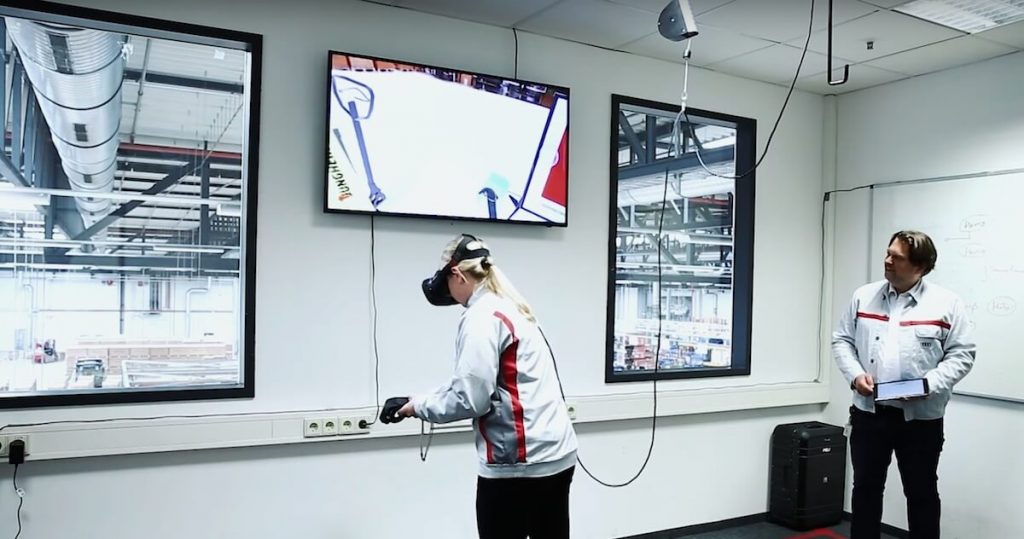 Koppeling met remote assistance oplossingen
Training in virtuele omgeving zonder gevaren of materiële schade
Koppeling met smarttools  Foutpreventie & automatische registratie van productie-data
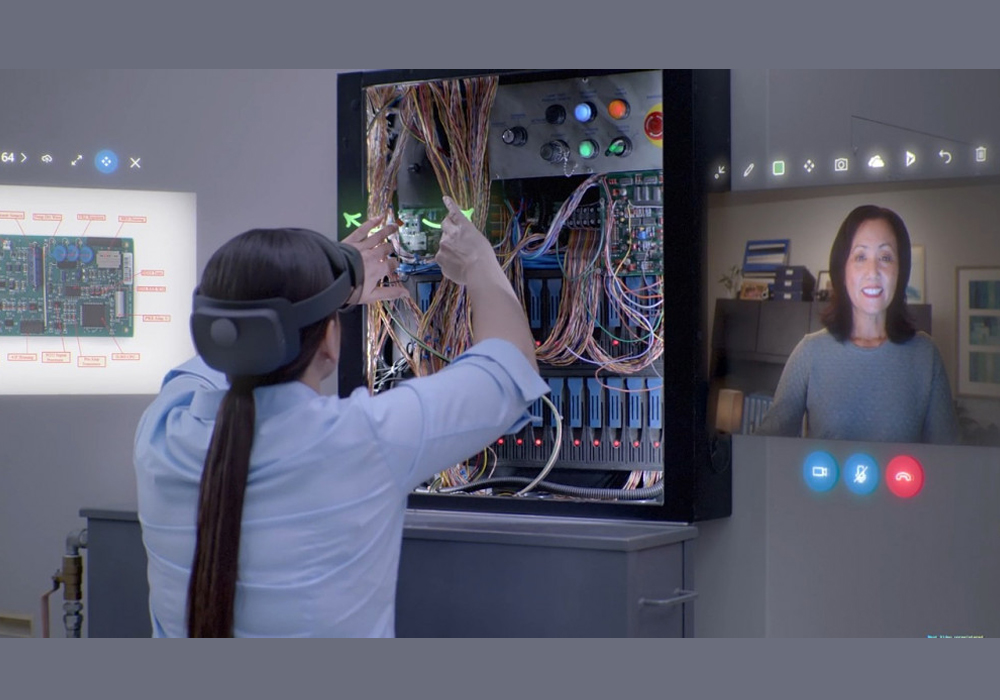 [Speaker Notes: Begeleiding van operatoren
(nauwe koppeling met) remote assistance oplossingen
training in virtuele omgeving zonder gevaar op lichamelijk letsel of materiële schade
Ondersteuning Foutpreventie
Bvb smarttools  Automatisch op de juiste instellingen gezet, gedeactiveerd indien ze niet gebruikt moeten worden]
Voordelen productiemedewerker > Tijdens beheer
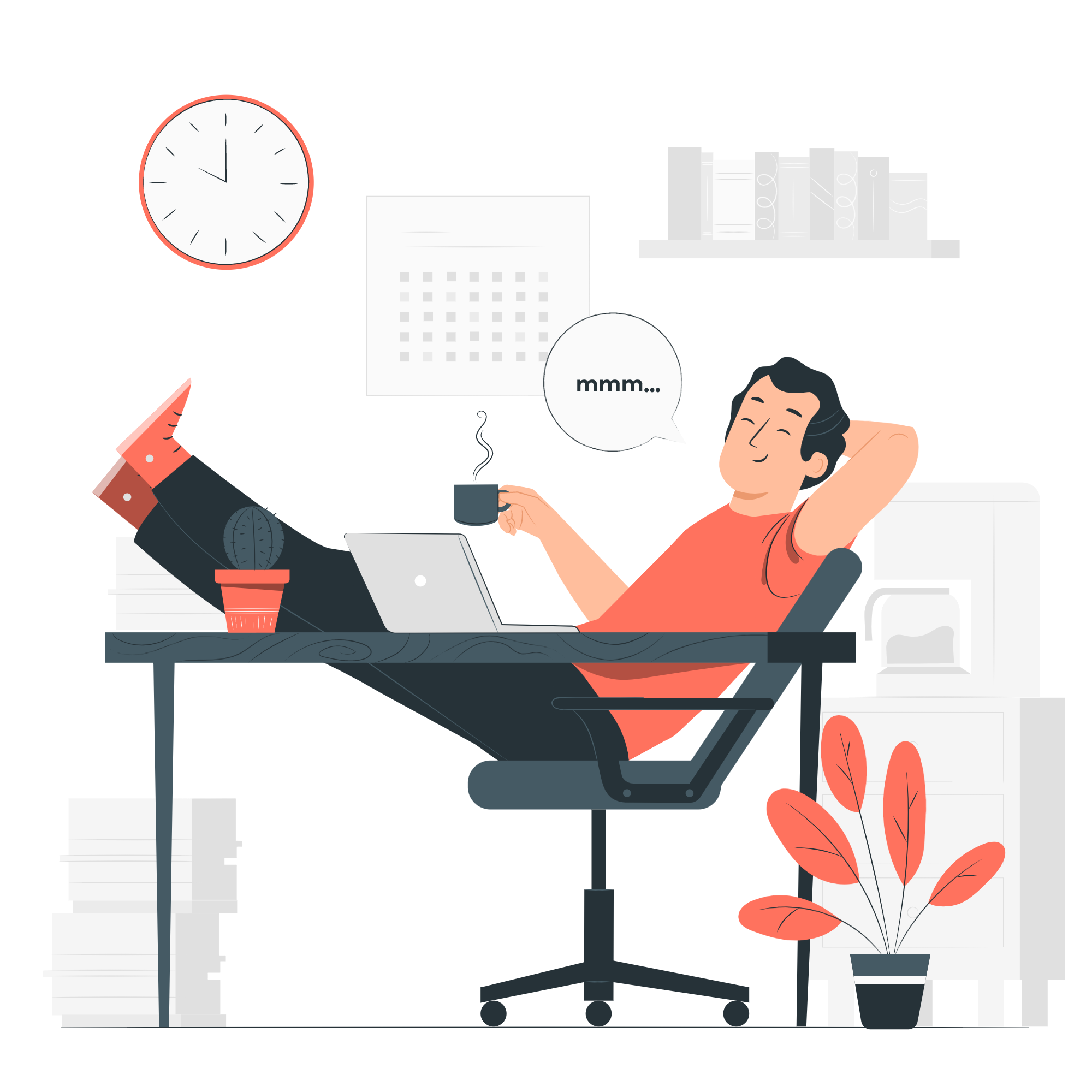 VERSIEMANAGEMENT & PRODUCTVARIANTEN
Eenvoudige distributie van nieuwe instructies
Vergelijken en oproepen van oudere versies door middle van versiehistoriek
Digitale handtekeningen mogelijk
Planmatige uitgaves van instructies (wie, wat, wanneer?)
Templates voor nieuwe instructies
Modulaire procedures, dynamische instructies, …
[Speaker Notes: Voordelen tijdens beheer
Versie management is makkelijker.
Nieuwe of aangepaste instructies kunnen sneller en makkelijker worden gedistribueerd.
Versie historiek: Versies kunnen vergeleken worden met elkaar, teruggerold worden
Approval procedures (digitale handtekening)
Planmatige release (wie, wat, wanneer)
Templates: vergemakkelijken het opstellen van nieuwe instructies.
Hergebruik van modulaire procedures (vb. Procedure van controleren bandenspanning kan in meerdere procedures gebruikt worden single-source of truth)]
Voordelen productiemedewerker > Modulaire instructies & herhalingen
Procedure: Assemblage voertuig
Procedure:
Controle voertuig
…
…
Banden oppompen
Banden oppompen
…
…
Procedure: banden oppompen
Herhaal voor elke band:
Neem ventieldop weg
Pomp band op
Plaats ventieldop terug
[Speaker Notes: Een basisprocedure kan door meerdere andere procedures worden opgeroepen als substap
Indien er een wijziging is in de basisprocedure, moet dit slecht eenmalig op 1 plaats gebeuren
Bv. Extra stap: Invetten schroefdraad ventieldop voor terugplaatsing  Zal enkel in procedure ‘banden oppompen’ moeten gebeuren
Mogelijkheid tot herhalingstructuur (looping)
Moet maar 1 keer uitgeschreven worden]
Voordelen productiemedewerker > Dynamische instructies & branching
Assemblage voertuig (kleur, uitvoering)
Ik maak:
een rood voertuig met sportuitvoering
Daarna een zwart voertuig met normale uitvoering
daarna …
NEEM EEN <KLEUR>CHASSIS
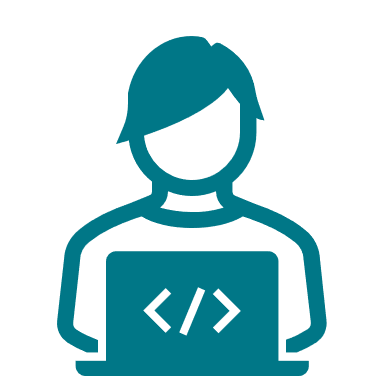 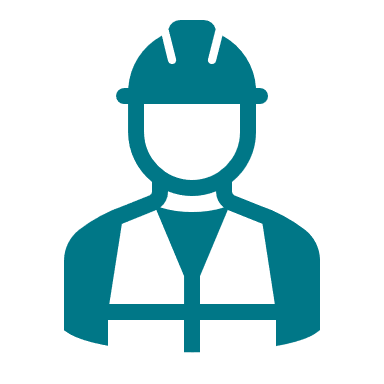 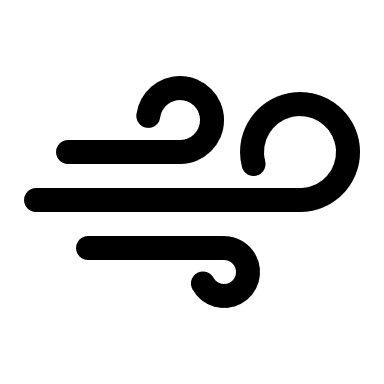 SPORT
UITVOERING?
NORMAAL
Ik heb maar 1 procedure moeten maken.
INSTALLEER SPOILER
DWI Beheerder
Operator
INSTALLEER ENKELE STOCKUITLAAT
INSTALLEER DUBBELE SPORTUITLAAT
:)
INSTALLEER VOORRUIT
[Speaker Notes: Met DWIs kan de procedure voor verschillende productvarianten in 1 definitie worden uitgewerkt
Middels dynamische instructies (NEEM CHASSIS) en branching (uitvoering)
Deze 2 structuren geven een mooie ondersteuning voor productvarianten]
Voordelen productiemedewerker > Aanmaak instructies
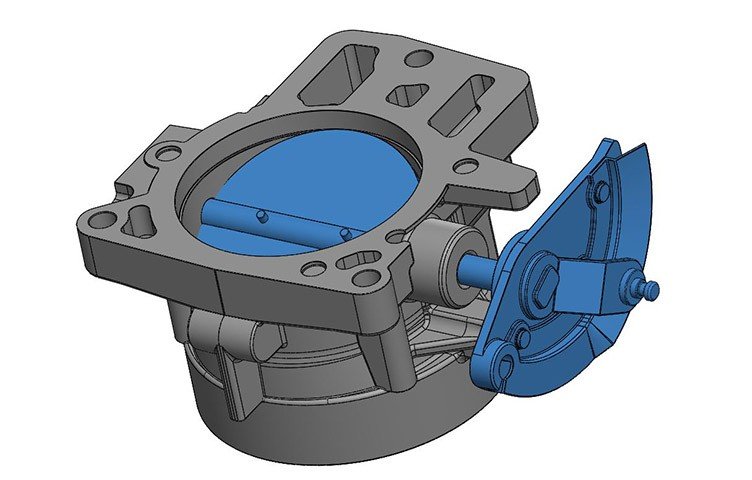 INSTRUCTIES AANMAKEN
Versneld door allerlei tools & eenvoudige interfaces
Alles wordt beheerd vanuit één centraal platform
?
Wat met CAD-gebaseerde instructies?
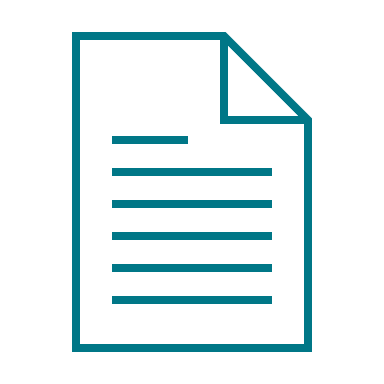 DWI
[Speaker Notes: Voordelen tijdens beheer
Versie management is makkelijker.
Nieuwe of aangepaste instructies kunnen sneller en makkelijker worden gedistribueerd.
Versie historiek: Versies kunnen vergeleken worden met elkaar, teruggerold worden
Approval procedures (digitale handtekening)
Planmatige release (wie, wat, wanneer)
Templates: vergemakkelijken het opstellen van nieuwe instructies.
Hergebruik van modulaire procedures (vb. Procedure van controleren bandenspanning kan in meerdere procedures gebruikt worden single-source of truth)]
CAD2DWI
[Speaker Notes: 3 mogelijke scenario’s
Scenario 1: Het bedrijf ondersteunt nog geen enkele vorm van digitale werkinstructies. Alles wordt mondeling overgebracht door ervaren operatoren.
Scenario 2: Het bedrijf bevindt zich in een tussenvorm, digitaal formaat bestaat reeds maar wordt nog steeds op papier aan de operatoren gebracht.
Scenario 3: Het bedrijf heeft reeds de stap naar digitale instructies ondernomen. Alle instructies kunnen nu uitgestuurd en opgevraagd worden vanuit 1 centraal platform.]
Voordelen productiemedewerker > CAD2DWI > Op dit moment
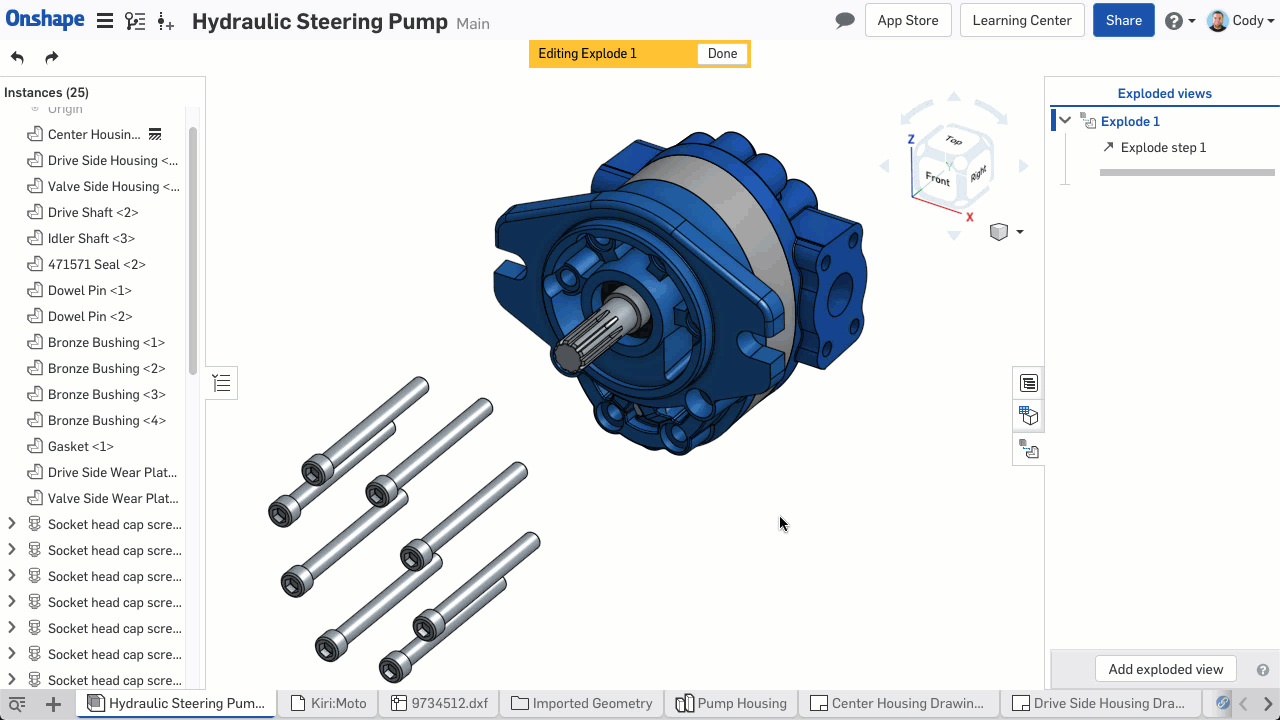 [Speaker Notes: 3 mogelijke scenario’s
Scenario 1: Het bedrijf ondersteunt nog geen enkele vorm van digitale werkinstructies. Alles wordt mondeling overgebracht door ervaren operatoren.
Scenario 2: Het bedrijf bevindt zich in een tussenvorm, digitaal formaat bestaat reeds maar wordt nog steeds op papier aan de operatoren gebracht.
Scenario 3: Het bedrijf heeft reeds de stap naar digitale instructies ondernomen. Alle instructies kunnen nu uitgestuurd en opgevraagd worden vanuit 1 centraal platform.]
Voordelen productiemedewerker > Aanmaak instructies > CAD2DWI
STRUCTUUR VOLLEDIGE WORKFLOW
B2MML
CAD2DWI = CAD informatie naar DWI instructie
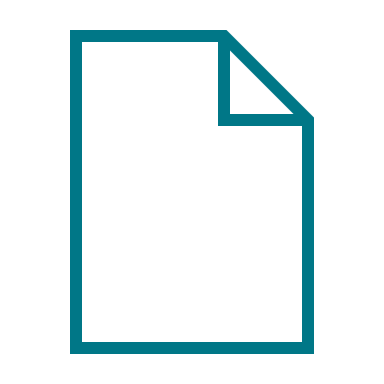 Export
Manueel, semi-automatisch of automatisch proces
CAD2DWI
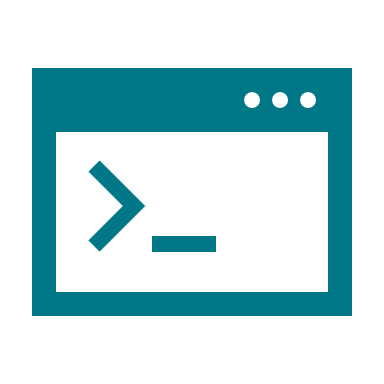 B2MML-file wordt gegenereerd
(ISA-95 gestandardiseerd XML-file)
[Speaker Notes: 3 mogelijke scenario’s
Scenario 1: Het bedrijf ondersteunt nog geen enkele vorm van digitale werkinstructies. Alles wordt mondeling overgebracht door ervaren operatoren.
Scenario 2: Het bedrijf bevindt zich in een tussenvorm, digitaal formaat bestaat reeds maar wordt nog steeds op papier aan de operatoren gebracht.
Scenario 3: Het bedrijf heeft reeds de stap naar digitale instructies ondernomen. Alle instructies kunnen nu uitgestuurd en opgevraagd worden vanuit 1 centraal platform.]
Voordelen productiemedewerker > Aanmaak instructies > Op dit moment
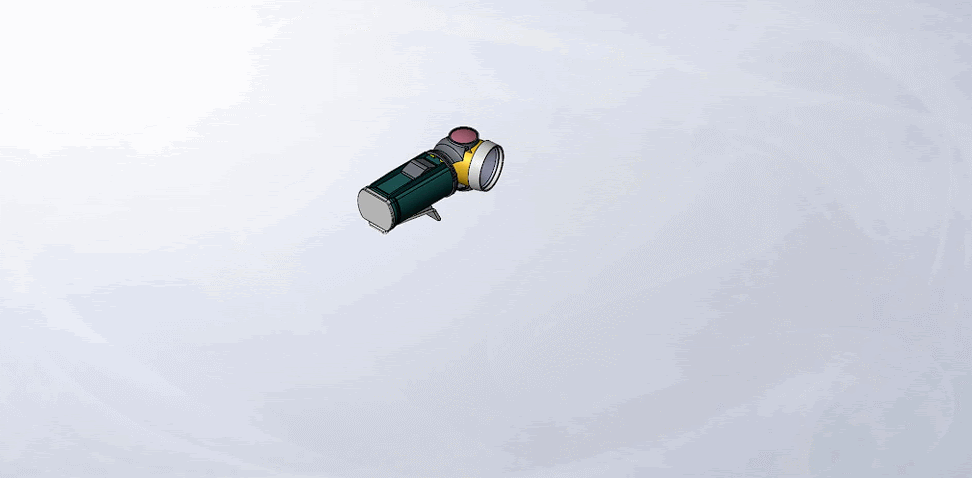 INDEPENDENT DWI-PLATFORM
Voordelen productiemedewerker > Converteren van DWI informatie
Scenario 1
Geen enkele vorm van digitale werkinstructies
Training/werkprocessen word mondeling uitgelegd
MANUELE DATA TRANSFER
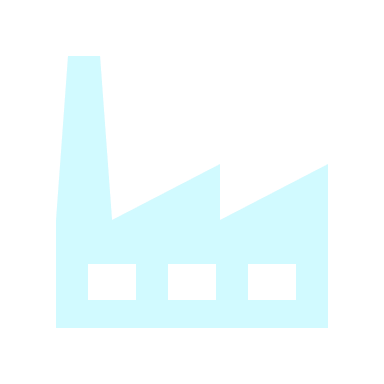 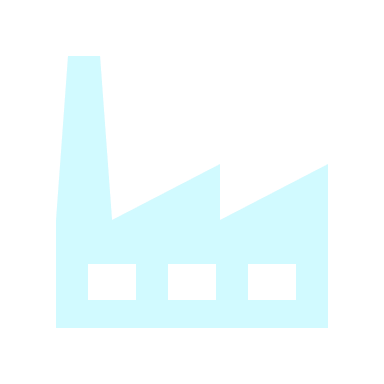 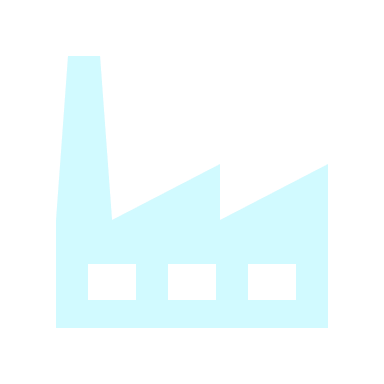 Scenario 2
Gebruikt tussenvorm van digitale werkinstructies
Bronbestanden zoals word, excel, CAD-files, …
Niet digitaal verspreid
CONVERSIE?
Scenario 3
Digitale werkinstructies zijn reeds geïntegreerd
Alles kan uitgestuurd worden vanuit één platform
GEEN DATA TRANSFER MEER NODIG
[Speaker Notes: 3 mogelijke scenario’s
Scenario 1: Het bedrijf ondersteunt nog geen enkele vorm van digitale werkinstructies. Alles wordt mondeling overgebracht door ervaren operatoren.
Scenario 2: Het bedrijf bevindt zich in een tussenvorm, digitaal formaat bestaat reeds maar wordt nog steeds op papier aan de operatoren gebracht.
Scenario 3: Het bedrijf heeft reeds de stap naar digitale instructies ondernomen. Alle instructies kunnen nu uitgestuurd en opgevraagd worden vanuit 1 centraal platform.]
Voordelen productiemedewerker > Independent DWI Platform
PLATFORM A
Export
B2MML
PLATFORM B
IDWIP
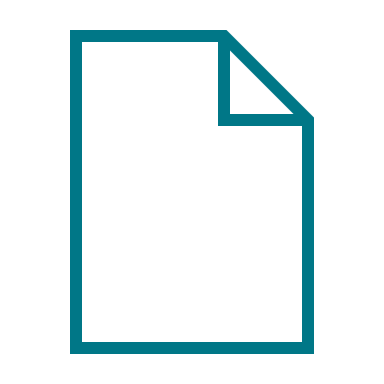 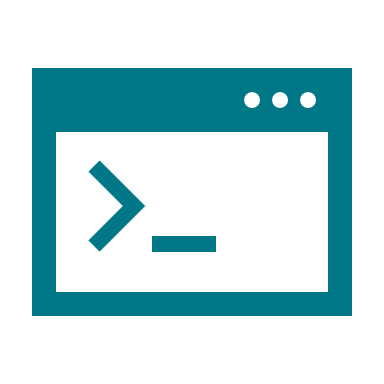 Import
PLATFORM C
Waarom?
1 bronbestand voor meerdere platformen
Mix tussen platformen wordt eenvoudiger
Versneld process van adoptie & uitrol DWI
…
CONCLUSIE
Conclusie > Samenvatting
BIJ CORRECT OPGESTELDE DWI
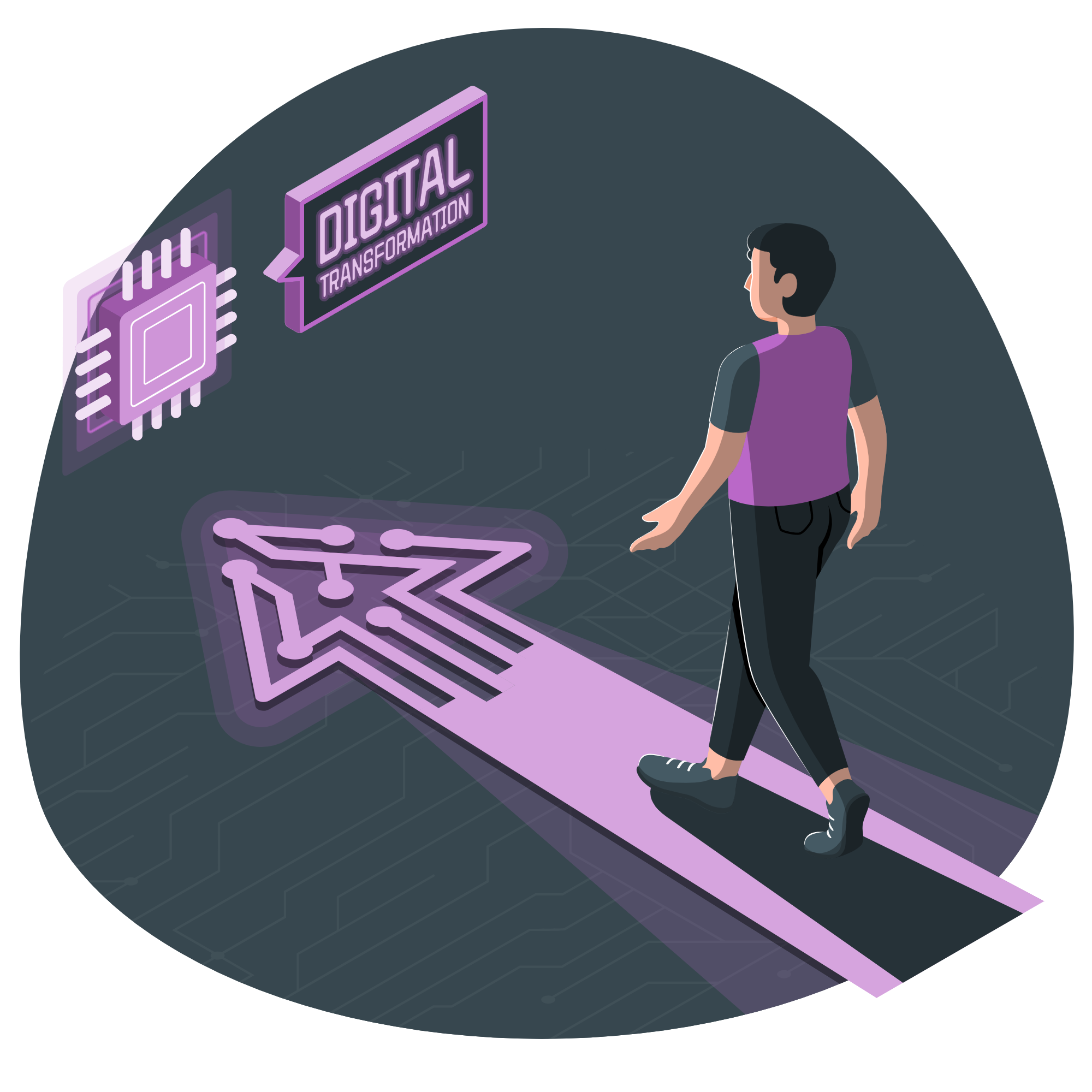 Minder opleiding & meer zelfstandigheid voor uitvoering van taken
Werkomstandigheden worden verbeterd
On-the-spot begeleiding
Foutpreventie
Automatische registratie productiedata
Feedbackmogelijkheden voor verbetering proces
[Speaker Notes: Operatoren krijgen de tool om met minder opleiding zelfstandiger en met meer zelfvertrouwen hun taken uit te voeren = CONCLUSIE
Werkomstandigheden van operatoren verbetert:
On-the spot begeleiding -> met minder opleiding/ervaring zelfstandig werken.
Fout preventie -> extra vangnet om met meer vertrouwen te werken.
Registratie van productie data kan automatisch gebeuren en vereist geen extra manuele handelingen meer.
Mogelijkheden tot aanbrengen van voorstellen ter verbetering van het proces en de documentatie hiervan.]
Conclusie > Workshop VDAB Industry 4.0
Industry 4.0
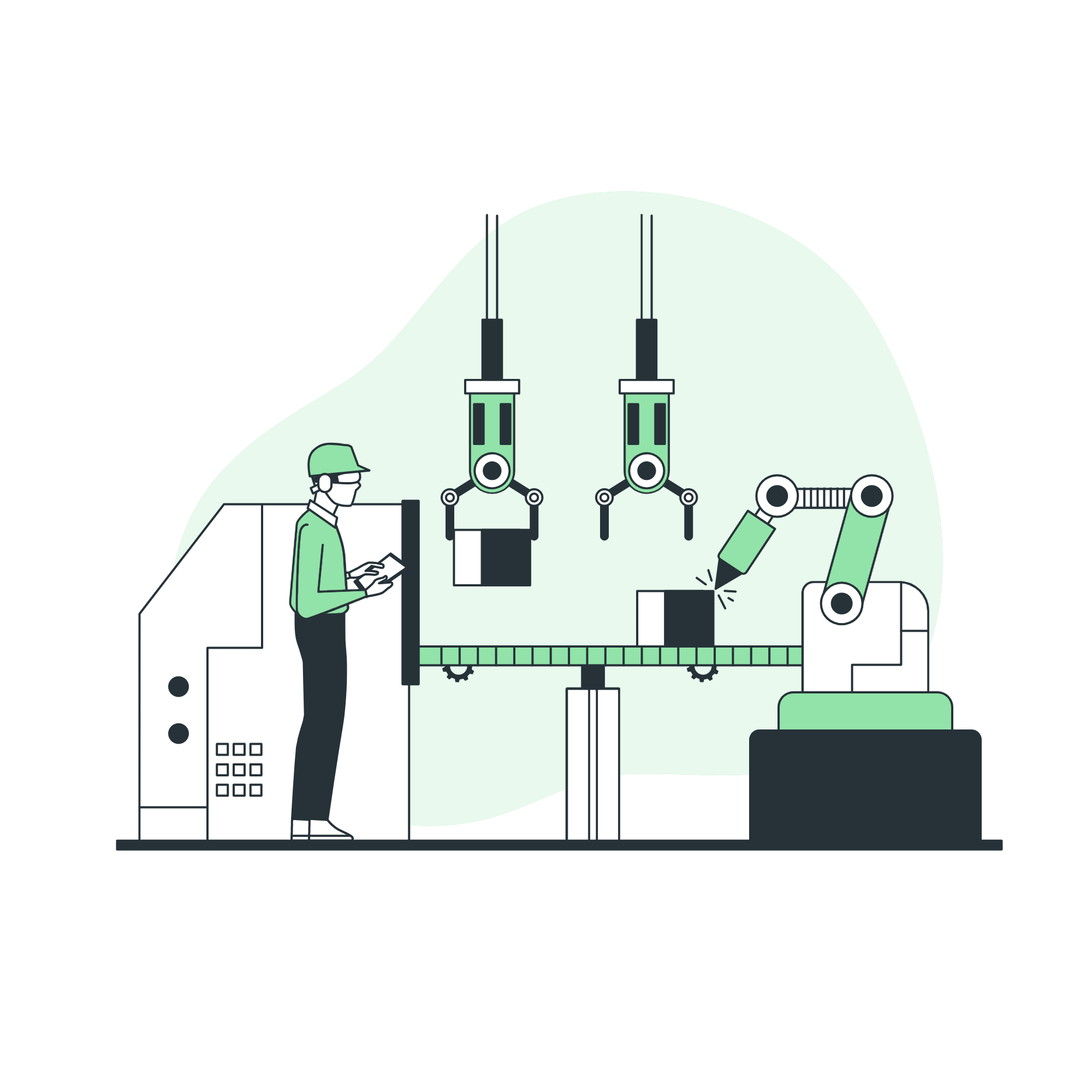 DWI
MEER OVER INDUSTRIE 4.0?
Traningsmodule VDAB Industry 4.0
Scan QR-code om te beginnen
…
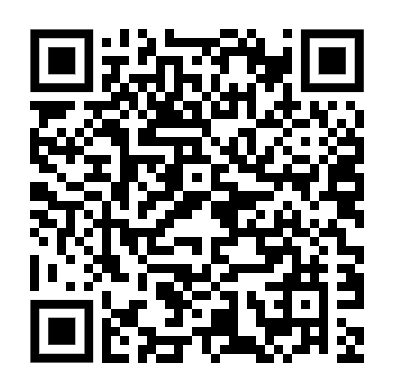 …
…
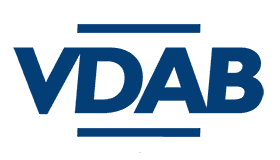 COGNITIVE OPERATOR ASSISTANCE - DEMO